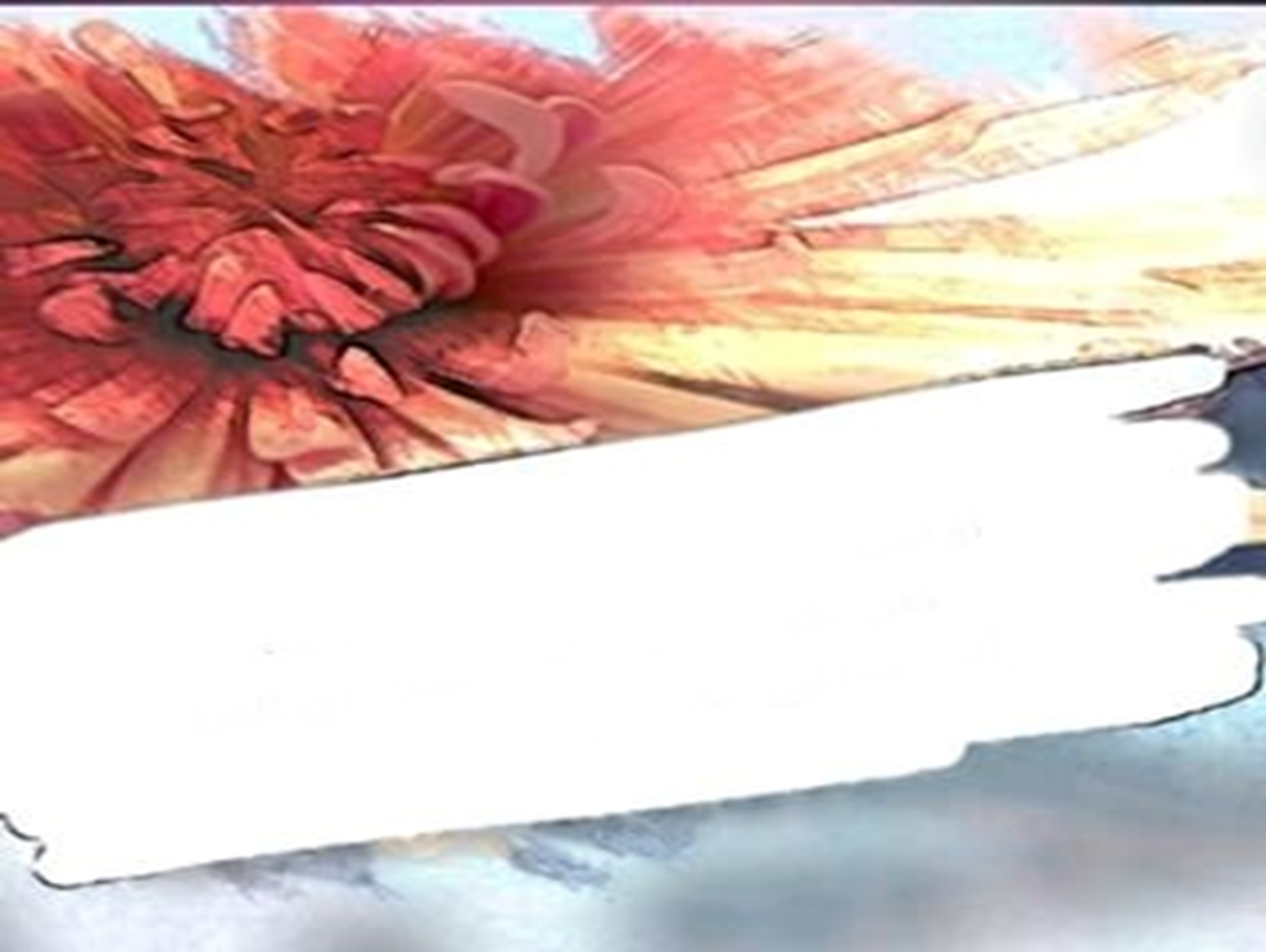 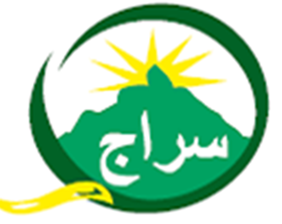 كوني عفيفة
09 جمادى الثانية 1437 هـ
19 مارس 2016 م
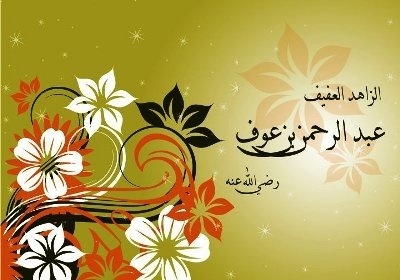 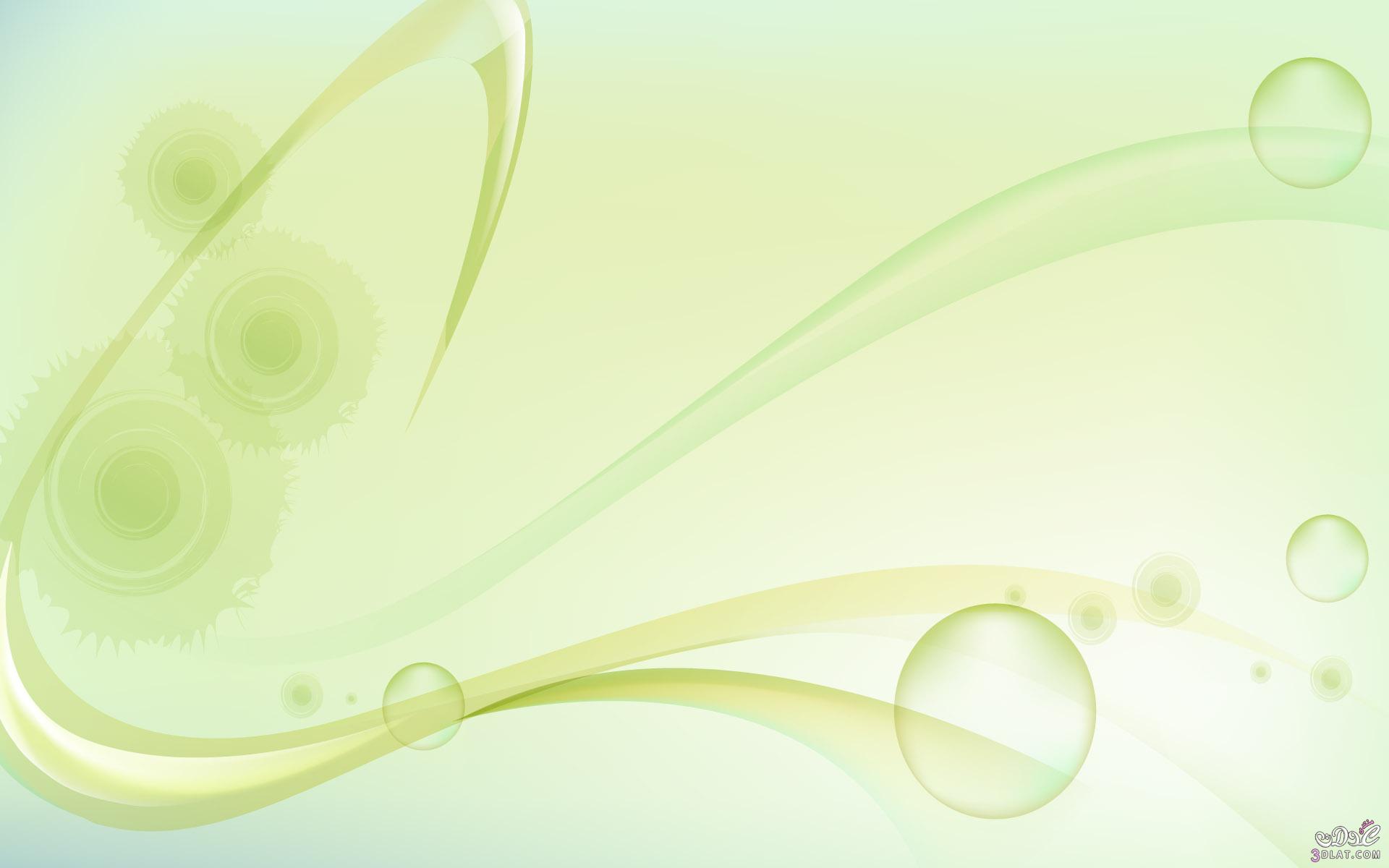 بطاقة تعريفية
اسمه و نسبه : عبد الرحمان بن عوف بن عبد الحارث الزهري القرشي، و أمه الشفاء : أسلمت و هاجرت إلى المدينة.
 اسمه في الجاهلية : عبد  عمرو، عبد الكعبة، عبد الحارث.
 كنيته : أبو محمد.
 مولده : بعد عام الفيل بعشر سنوات (سنة 43 قبل الهجرة).
 صفاته الخلقية : كان رجلا طويلا، حسن الوجه، أبيض اللون، مشربا بحمرة، ساقط الثنيتين، أهتم، أعرج (أصيب يوم أحد فهتم و جرح عشرين جراحة بعضها في رجله فعرج).
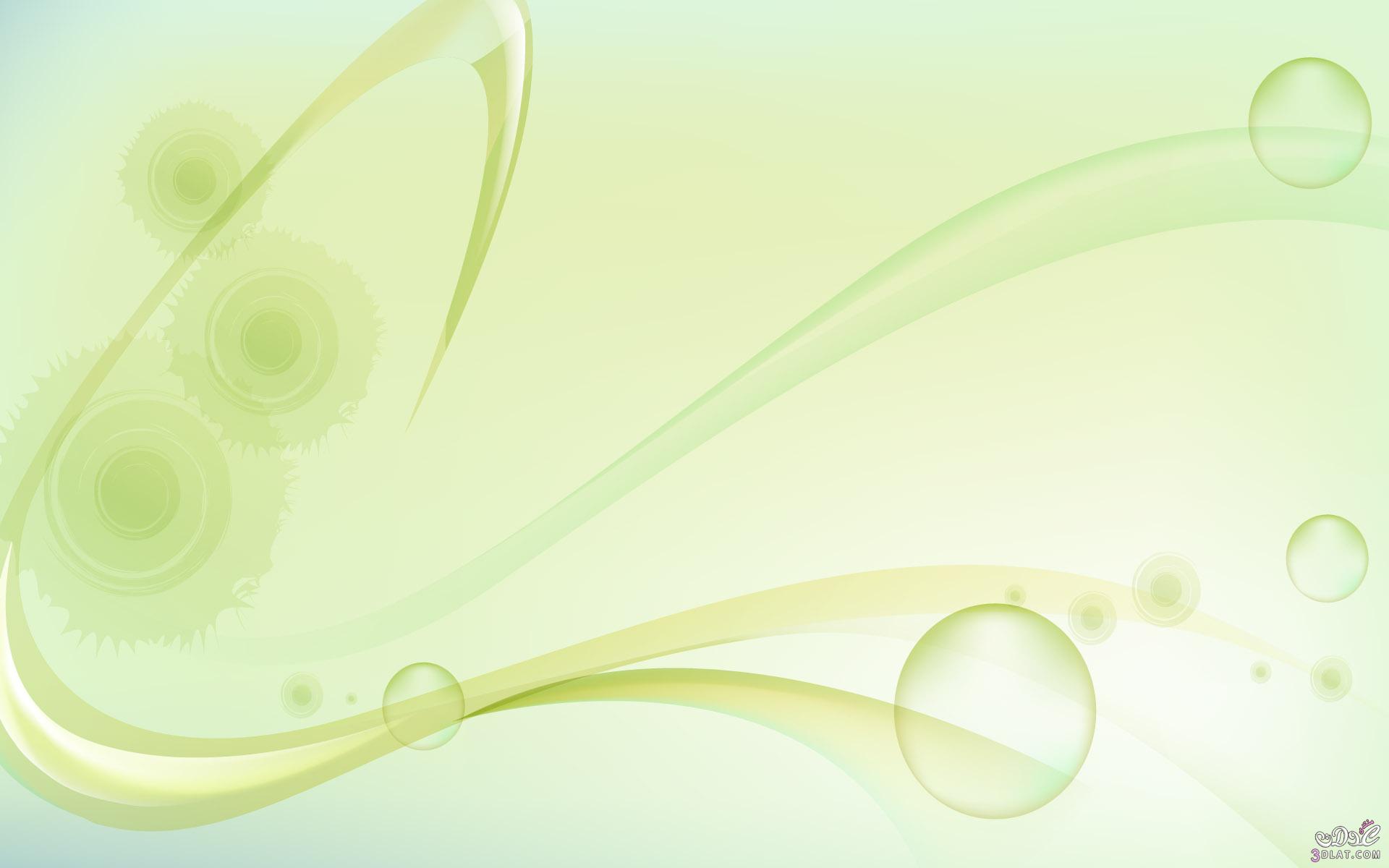 مناقبه
أسلم مبكرا (من الثمانية الذين أسلموا قبل أن يدخل الرسول صلى الله عليه و سلم دار الأرقم بن الأرقم).
 أحد الخمسة الذين أسلموا على يد أبي بكر الصديق رضي الله عنه.
 نال نصيبه من اضطهاد المشركين و أذاهم.
هاجر إلى الحبشة مرتين.
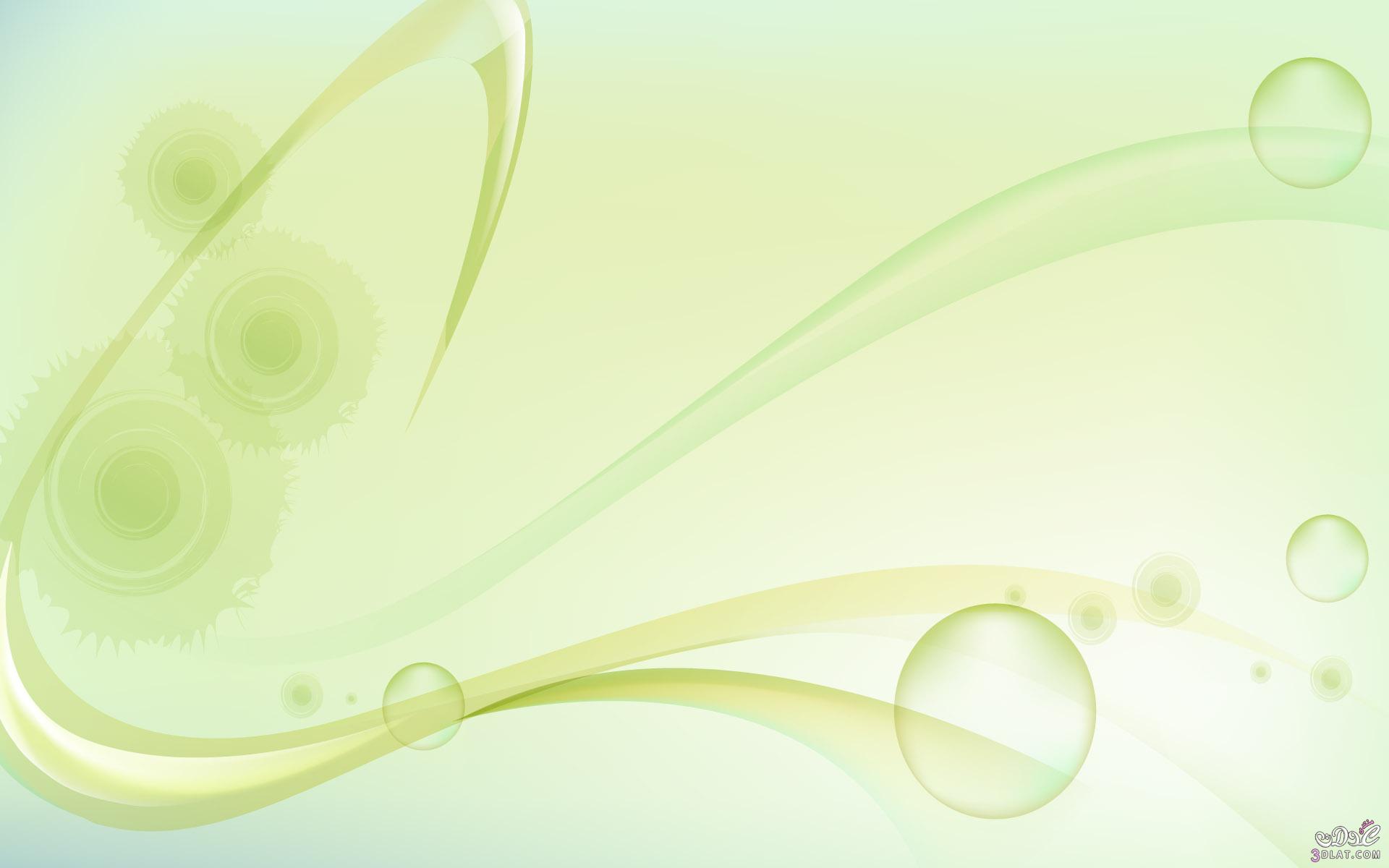 هاجر إلى المدينة تاركا خلفه أموالا كثيرة.







 آخى الرسول صلى الله عليه و سلم بينه و بين سعد بن الربيع.
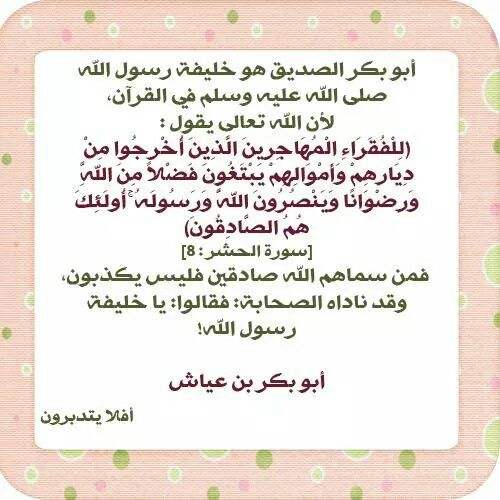 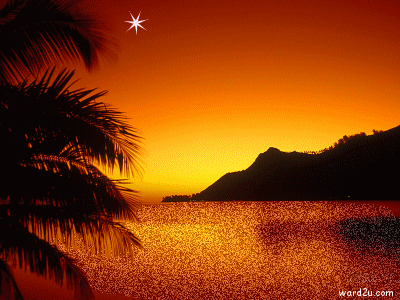 عفة و عفاف
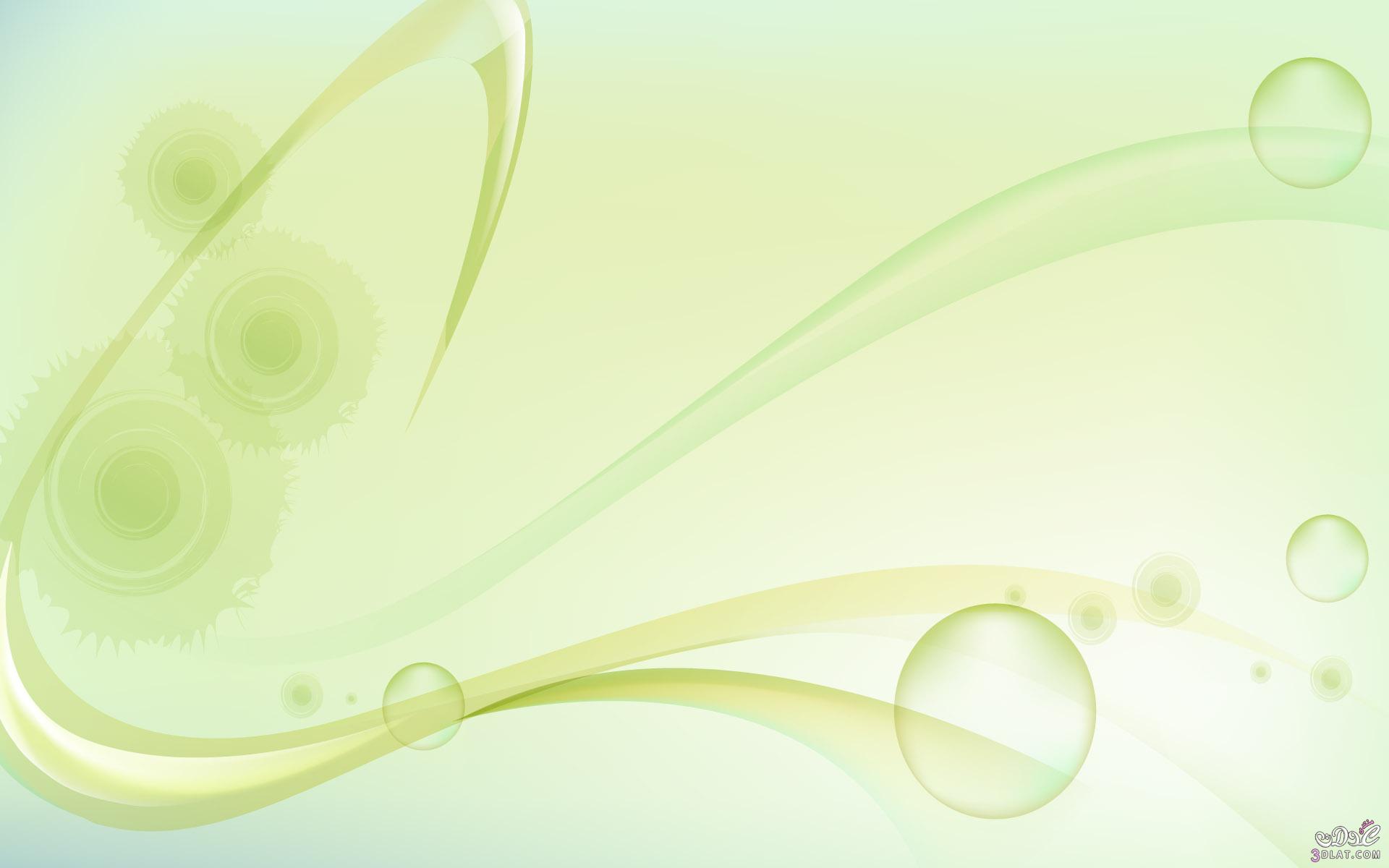 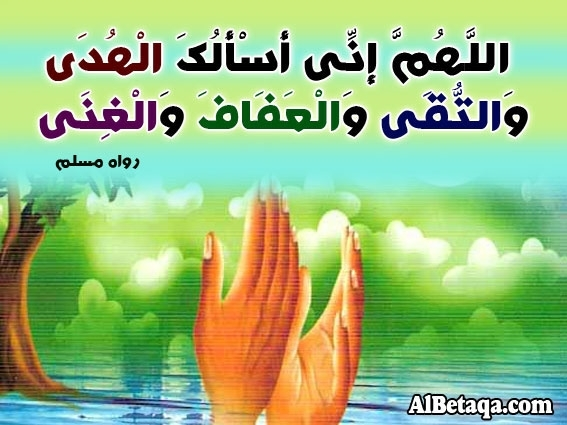 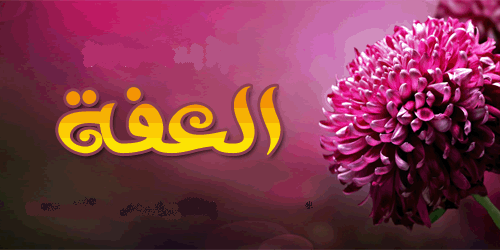 في المال
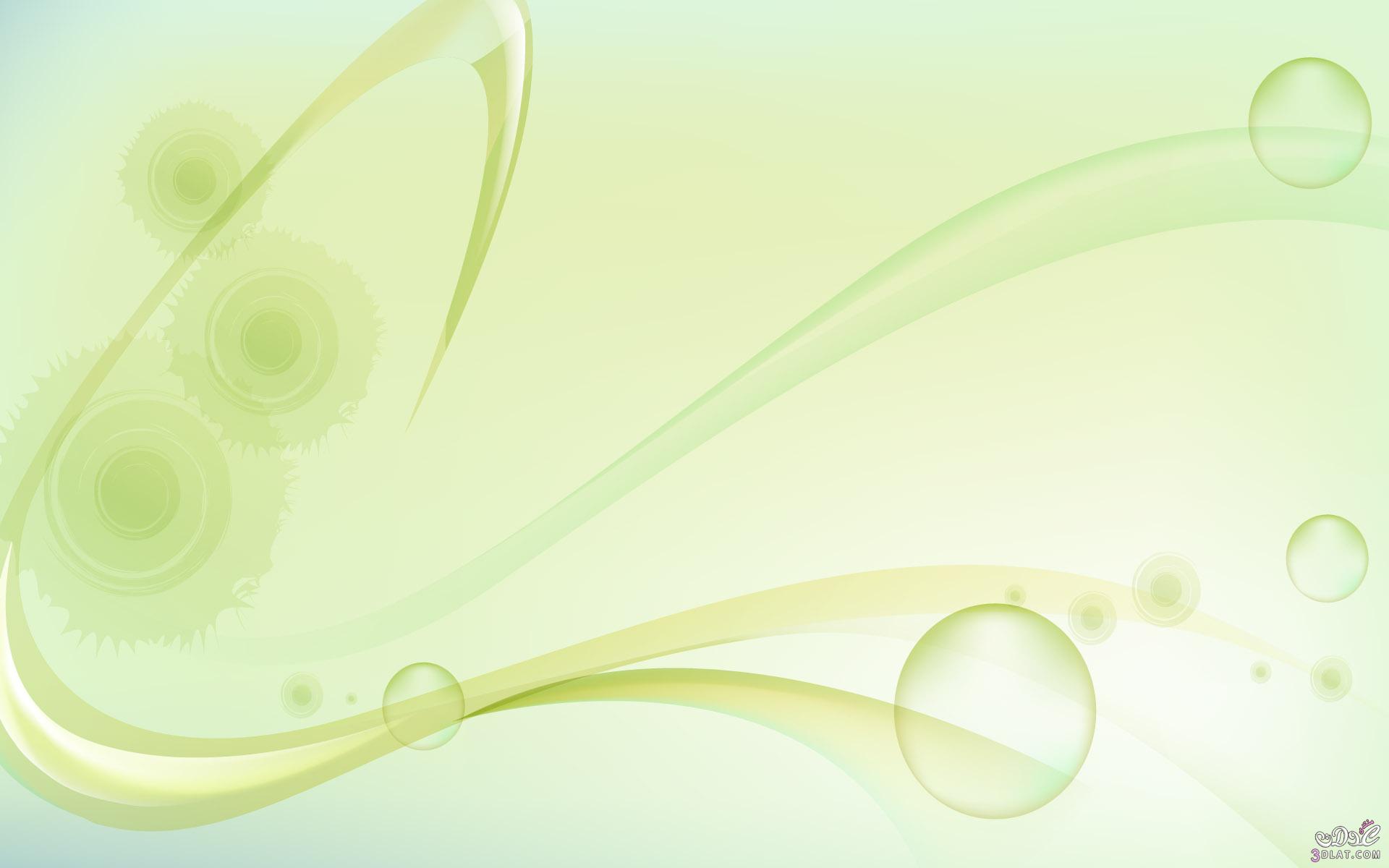 العفة خلق الصالحين
قصة الصحابي عبد الله بن حذافة السهمي.
عمر بن الخطاب : (حق على كل مسلم أن يقبل رأس عبد الله بن حذافة، وأنا أبدأ).
  أتي عمر بن الخطاب بتاج وسواري كسرى فقال : (إن قوما أدووا هذا لأمناء). 
قال علي : (أنت أمين الله يؤدون إليك ما أديت إلى الله عففت فعفت رعيتك، ولو رتعت لرتعوا).
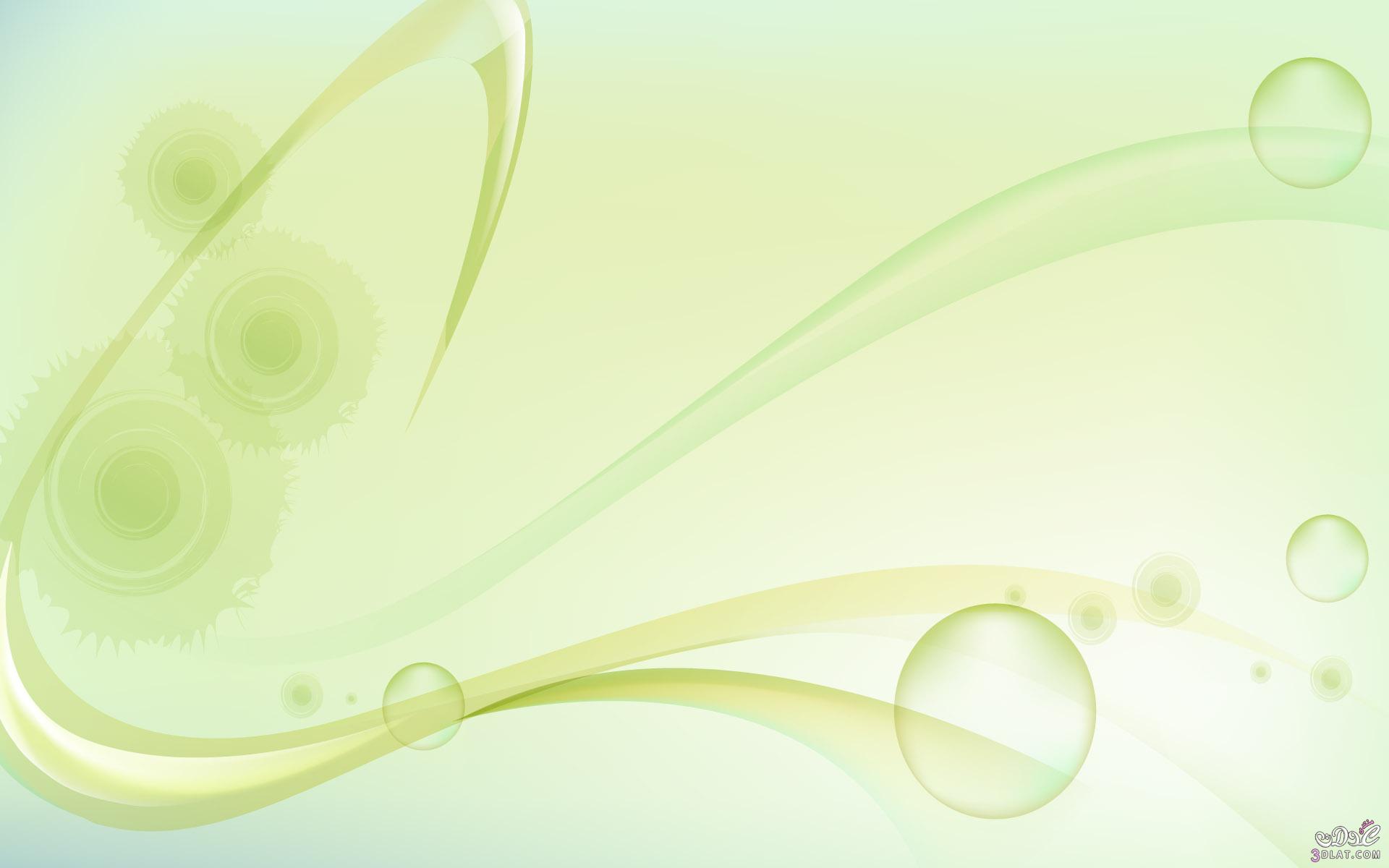 من صور العفة في المال
عدم التطلع لما في أيدي الناس.
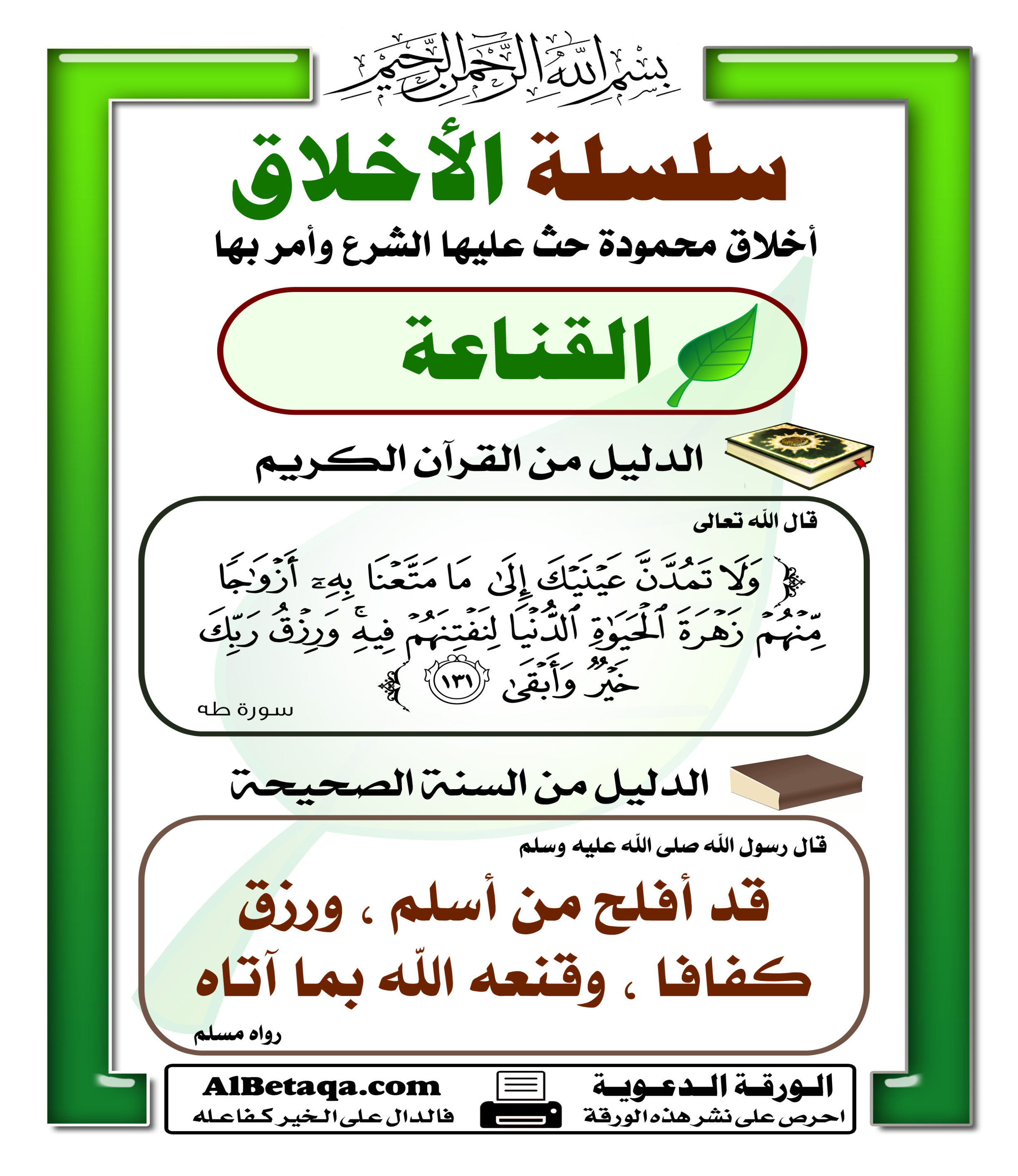 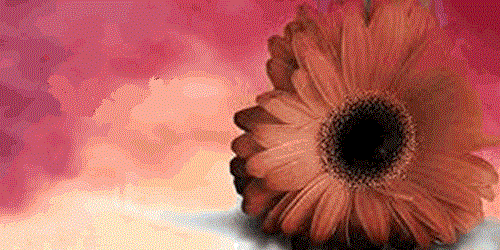 «ما فتح إنسان على نفسه
باب مسألة
إلا فتح الله عليه باب فقر»
رواه الترمذي
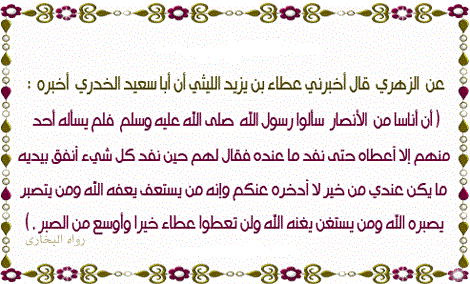 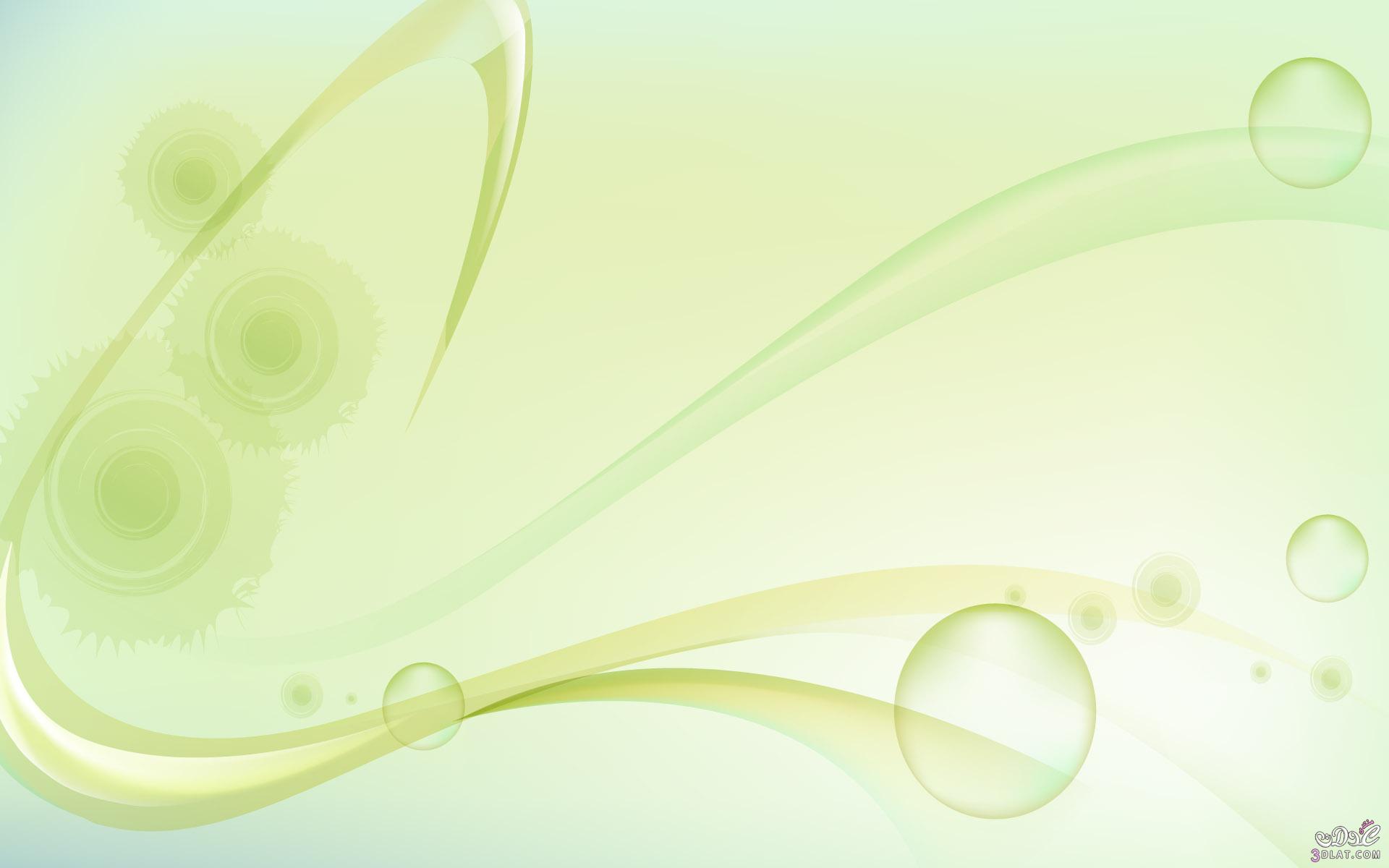 أمر أولياء اليتيم بالتعفف عن ماله :








- قال الشعبي : (و هو عليه كالميتة و الخمر) تفسير بن كثير.
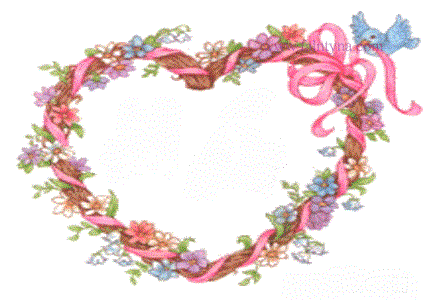 و من كان غنيا
فليستعفف
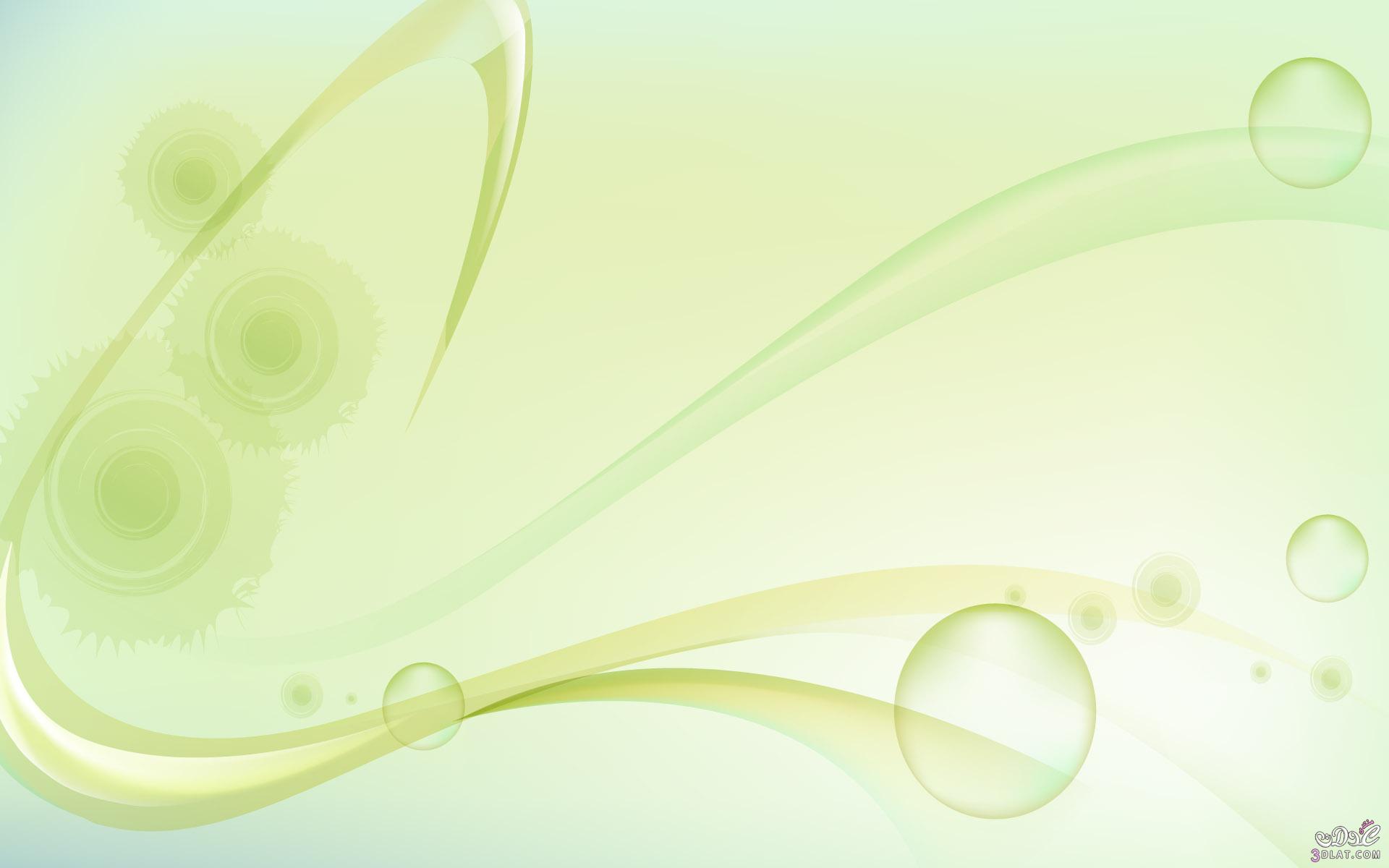 قال أعرابي لأهل البصرة : من سيد هذه القرية ؟ قالوا : الحسن، قال بم سادهم ؟ قالوا : احتاج الناس إلى علمه     و استغنى هو عن دنياهم.

قال أيوب السختياني : (لا ينبل الرجل حتى تكون فيه خصلتان : العفة عما في أيدي الناس، و التجاوز عما يكون منهم).
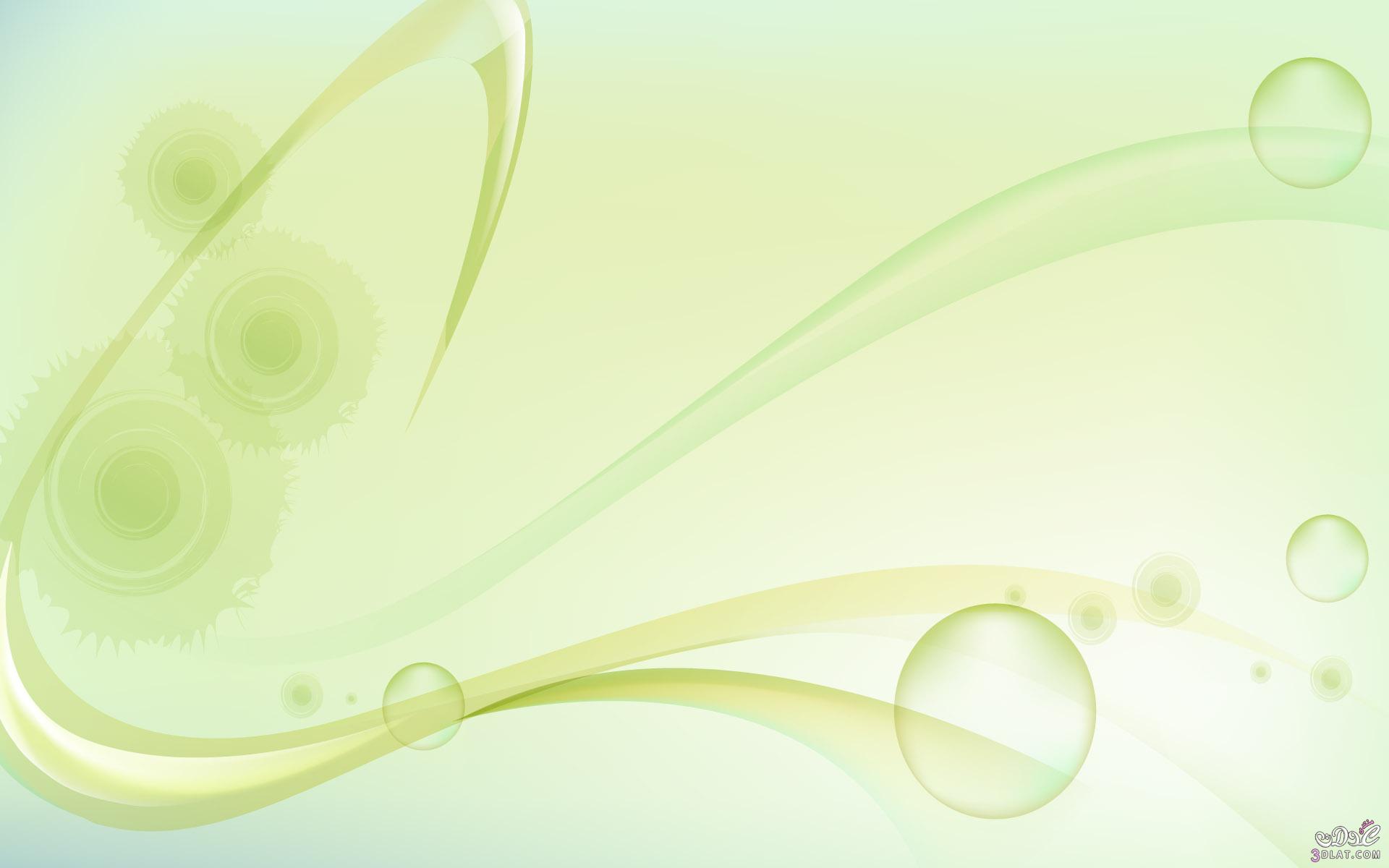 من آثار العفة عما في أيدي الناس :
1- حب الله عز و جل و حب الناس:
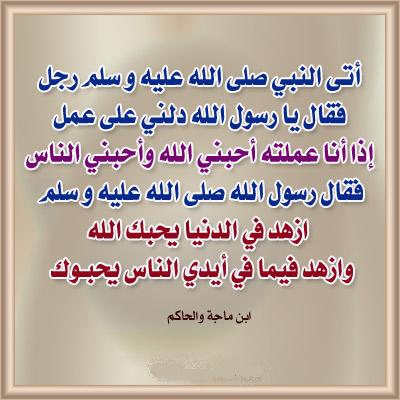 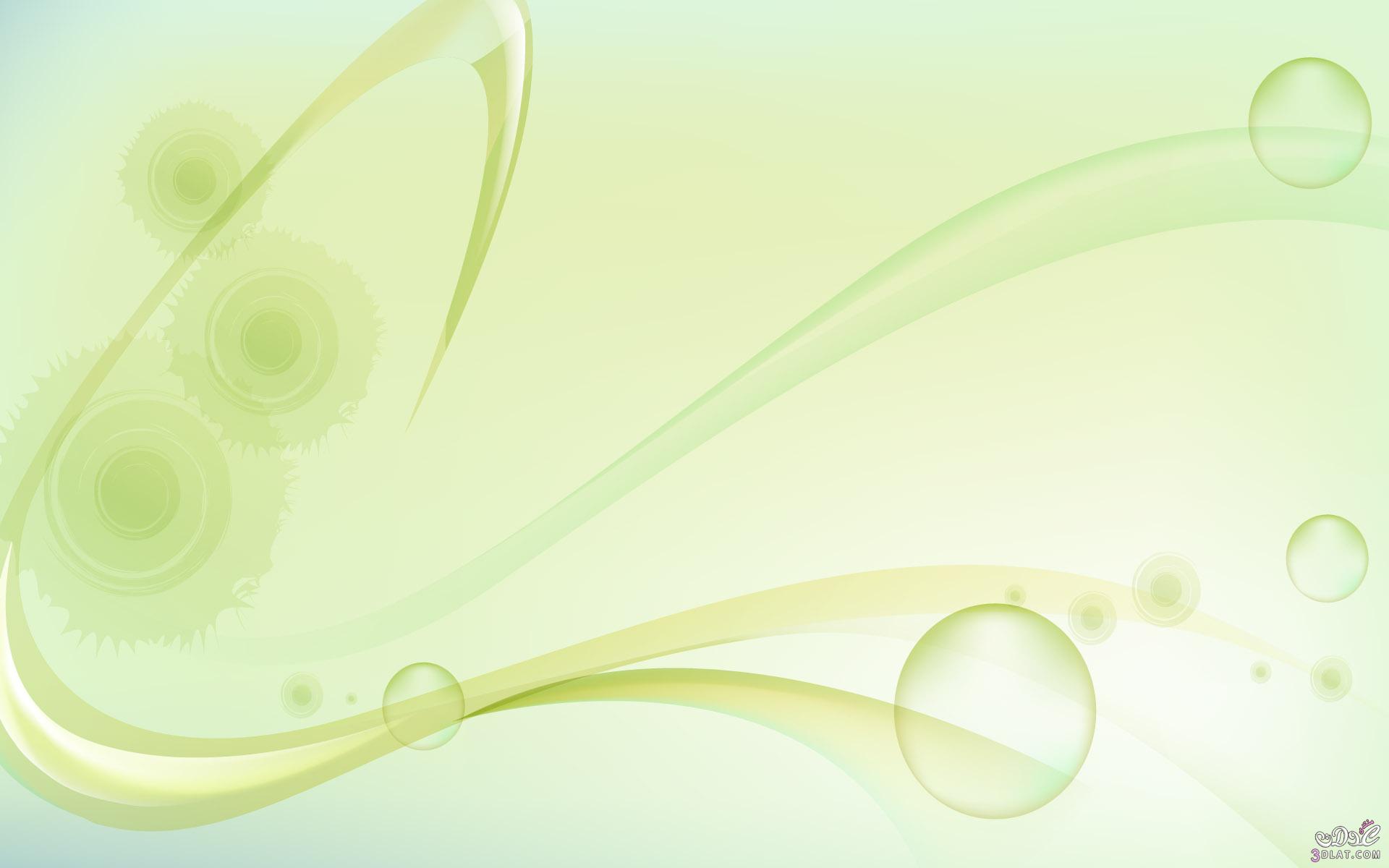 2- الفوز بالجنة :
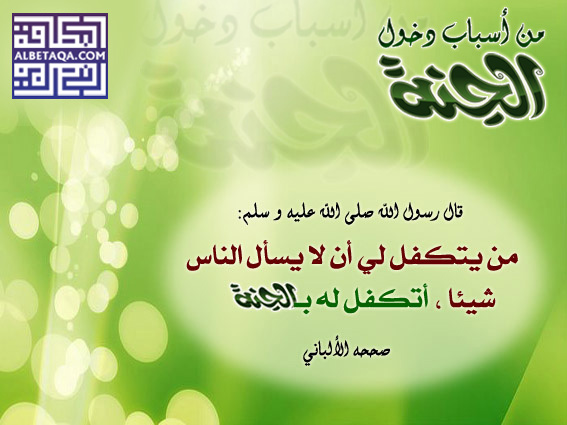 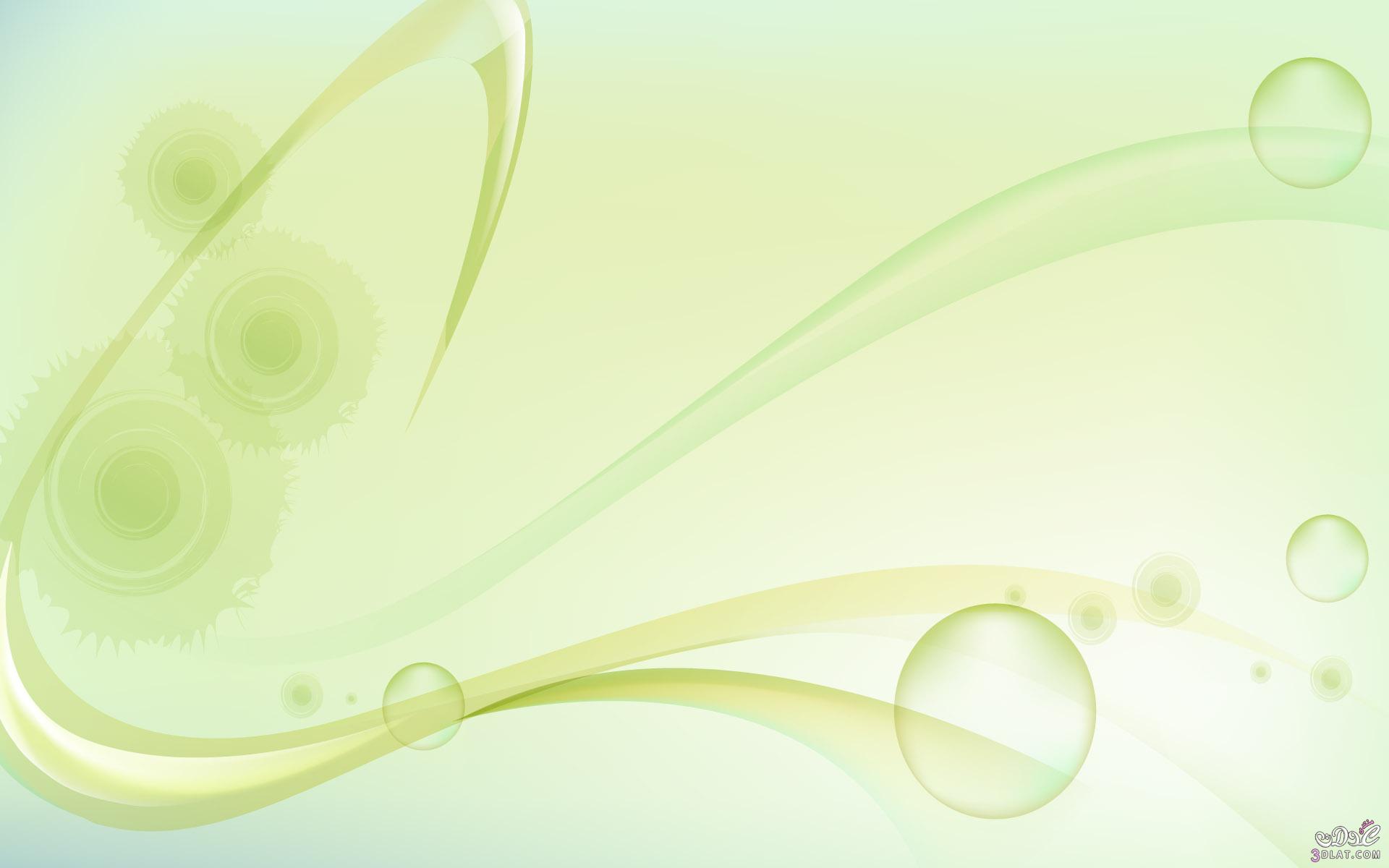 3- كرامة الإنسان :
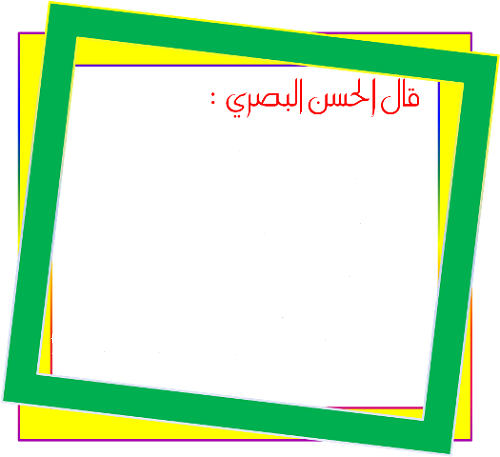 لا تزال كريما على الناس و لا يزال
الناس يكرمونك مالم تعاط ما في أيديهم،
فإذا فعلت ذلك استخفوا بك
و كرهوا حديثك و أبغضوك
يقول لقمان لابنه : يا بني إياك والسؤال فانه يذهب ماء الحياء من الوجه، وأعظم من ذلك استخفاف الناس بك.
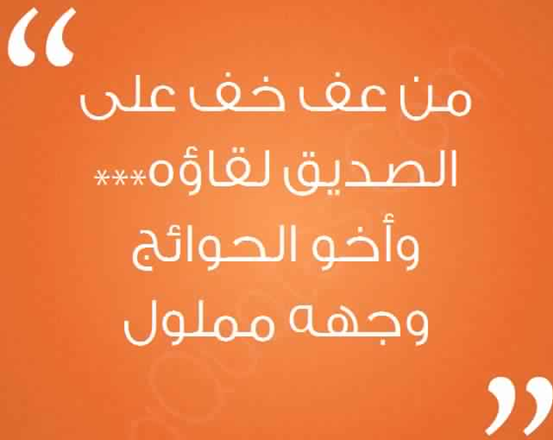 4- غنى النفس :
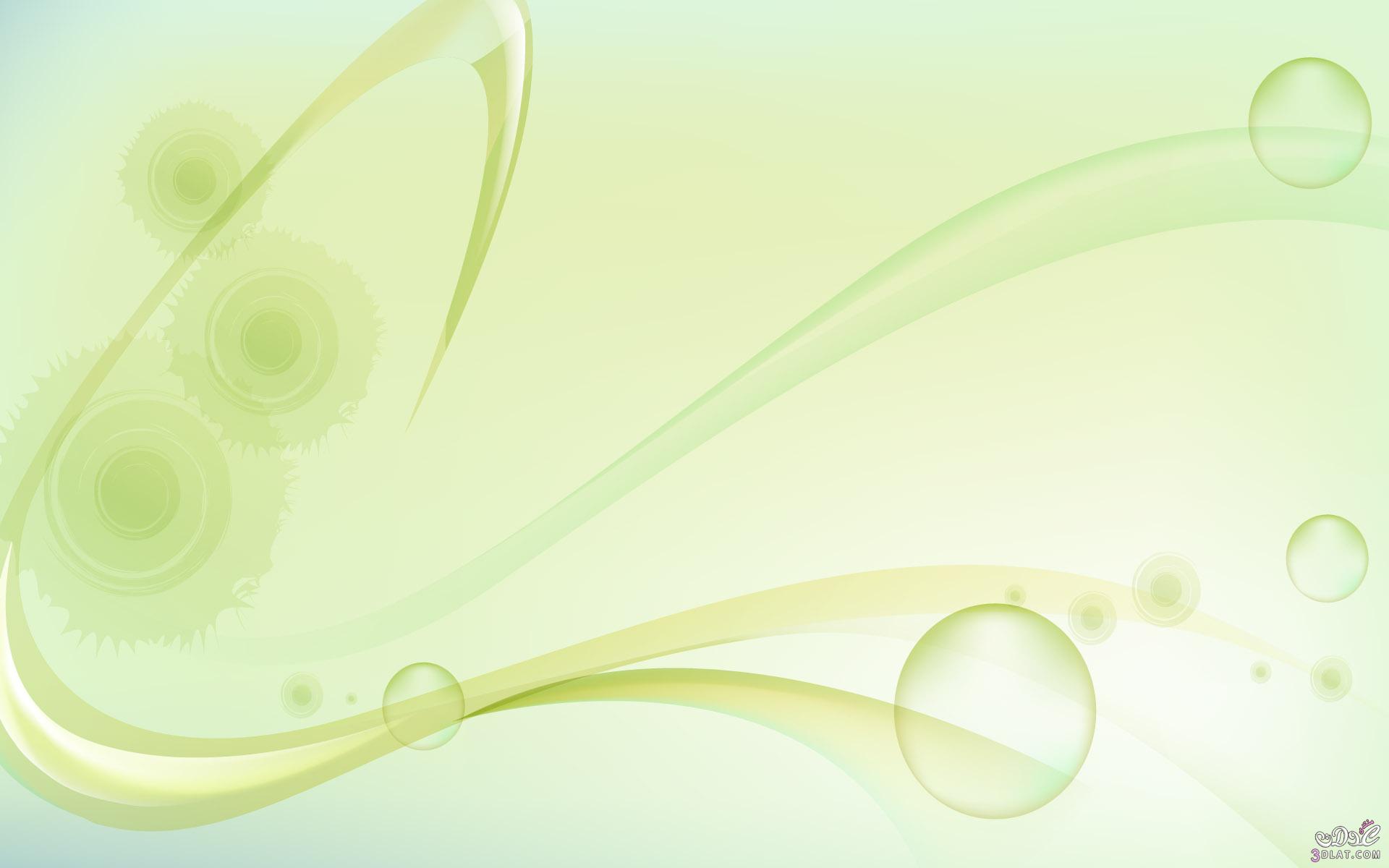 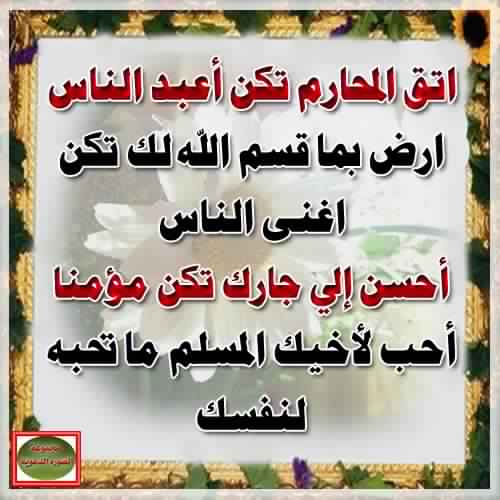 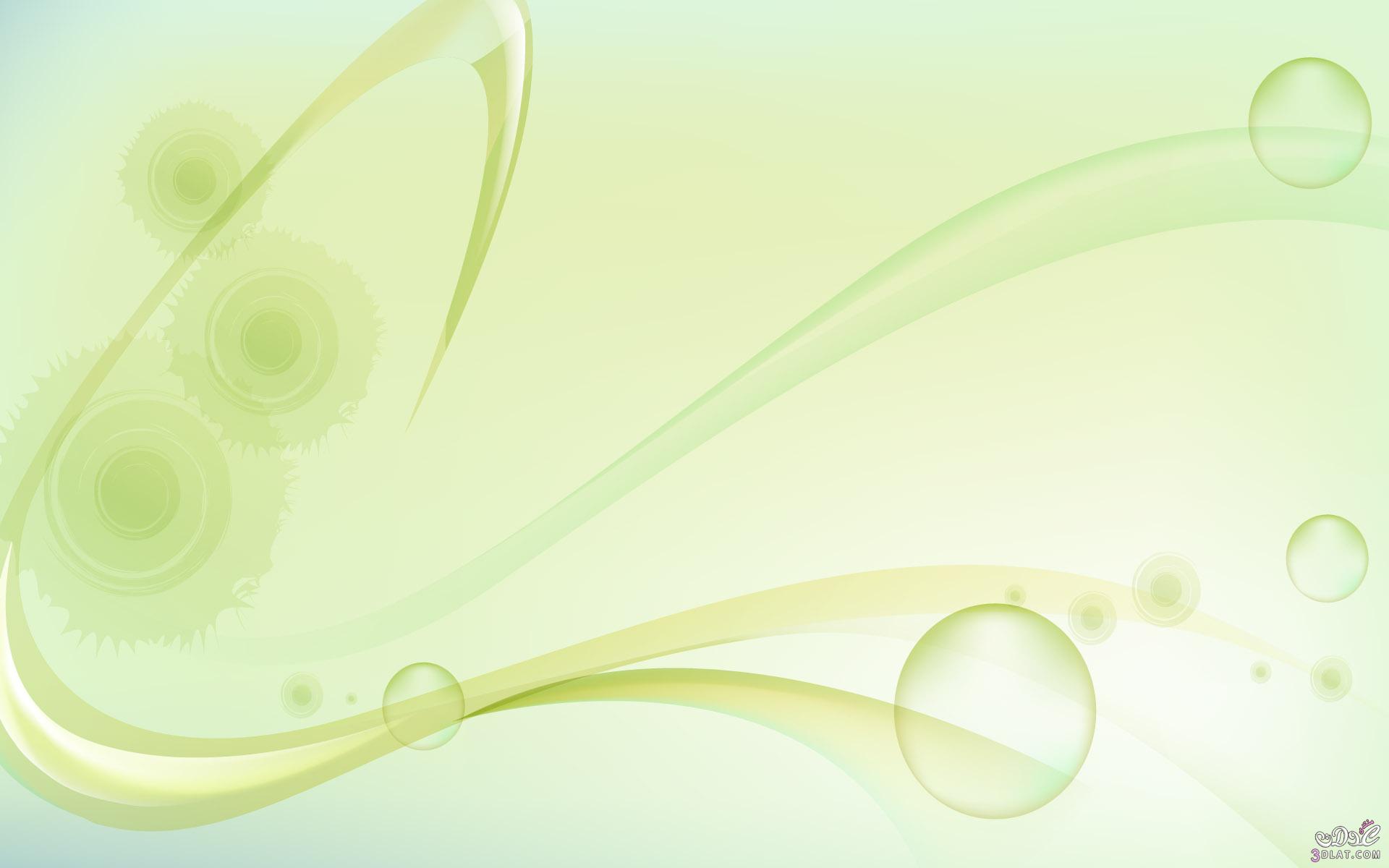 السعي إلى الكسب الحلال و الابتعاد عن الحرام :
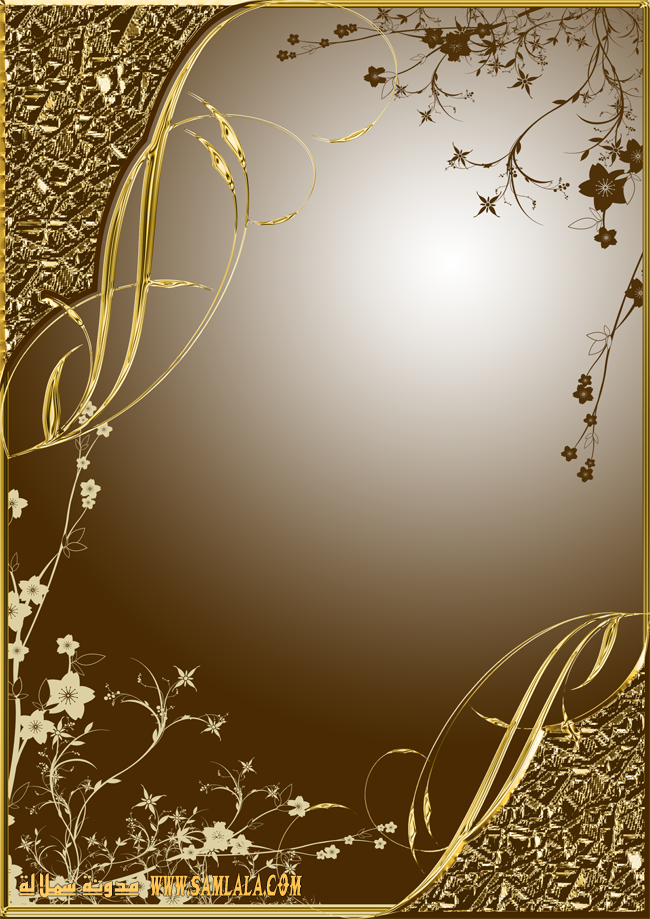 لقد رأيتني لو رفعت حجرا
لوجدت تحته فضة و ذهبا
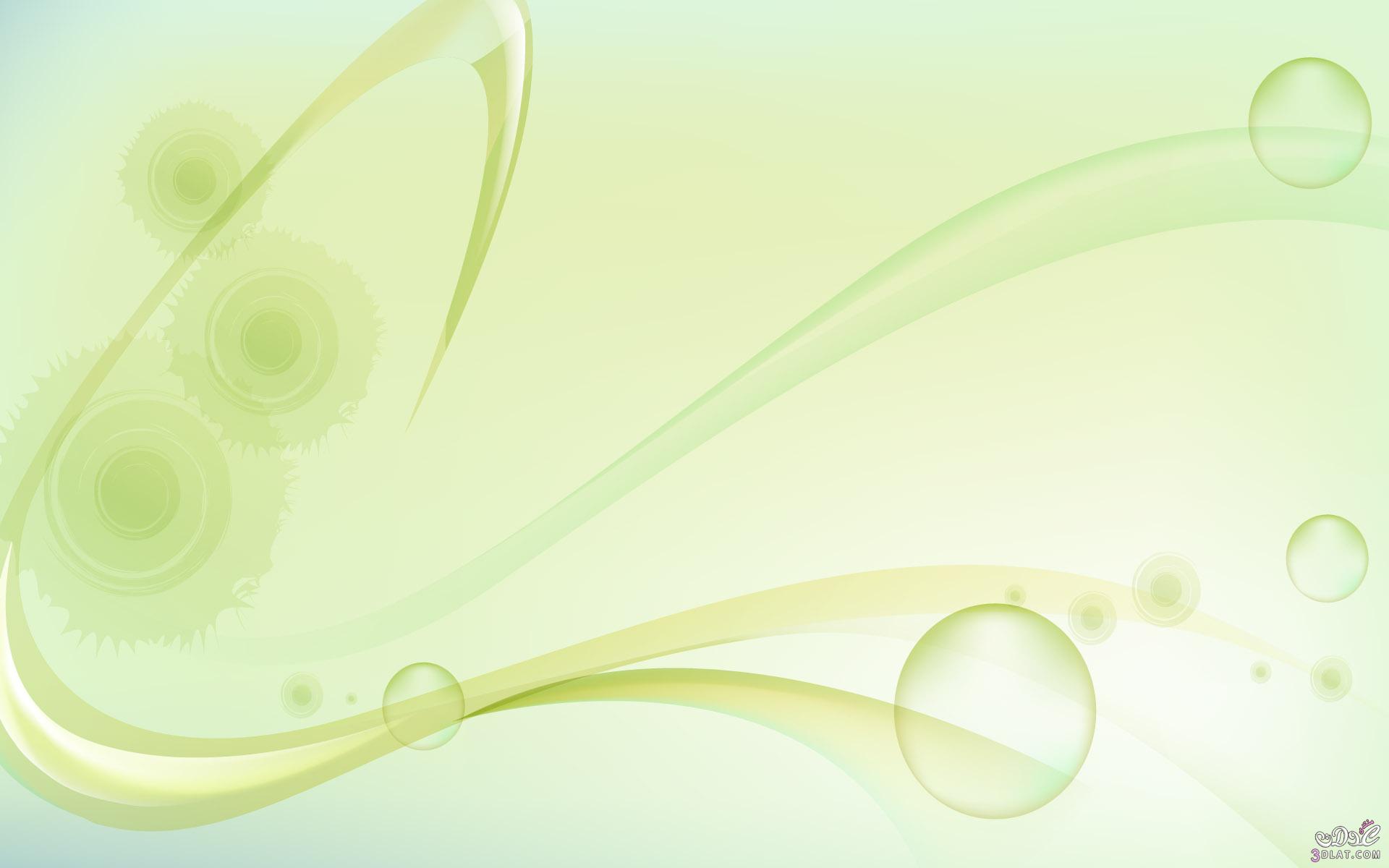 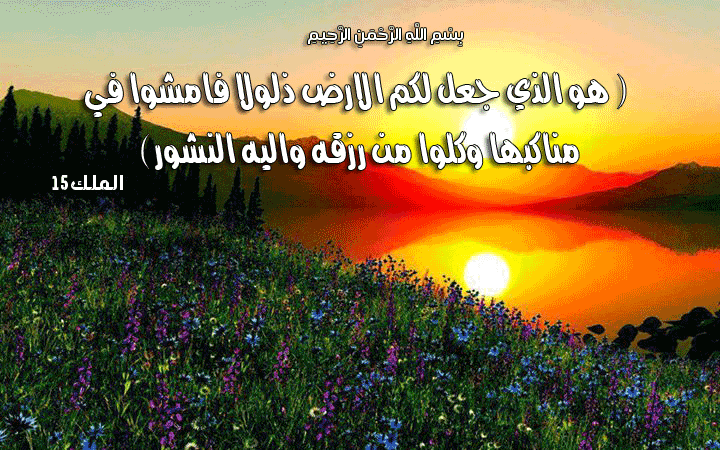 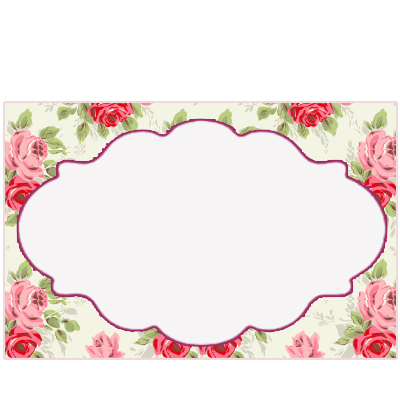 “عَلِمَ أَنْ سَيَكُونُ مِنْكُمْ مَرْضَى
 وَآَخَرُونَ يَضْرِبُونَ فِي الْأَرْضِ يَبْتَغُونَ مِنْ فَضْلِ اللَّهِ
 وَآَخَرُونَ يُقَاتِلُونَ فِي سَبِيلِ اللَّهِ“ المزمل/20
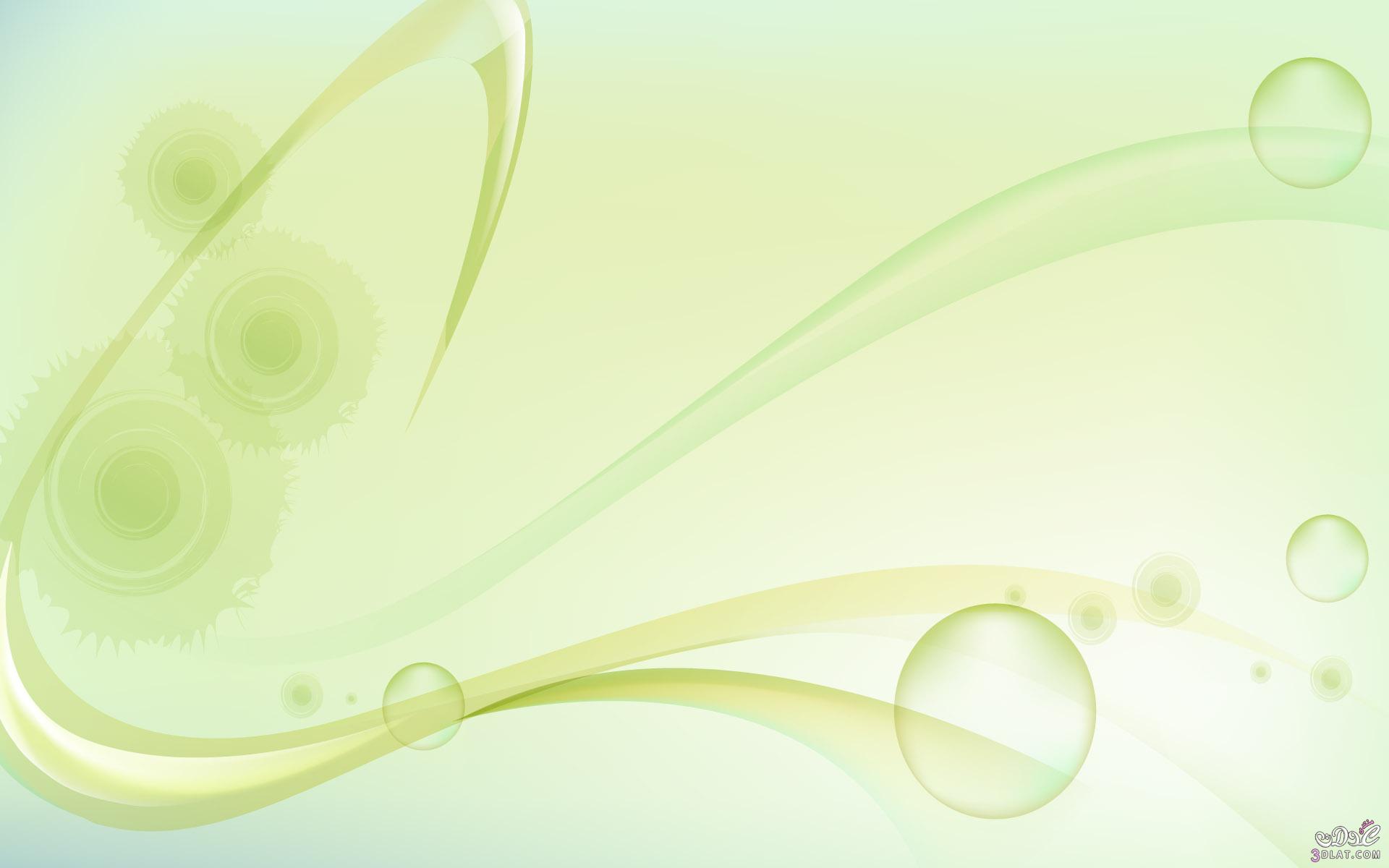 - الرزق من الله عز و جل :
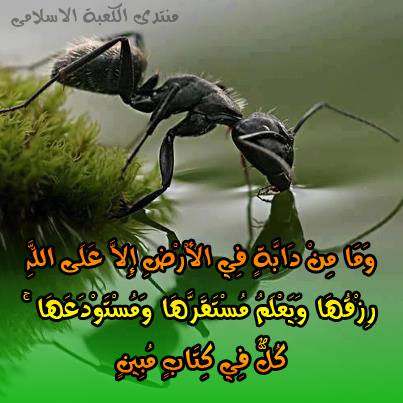 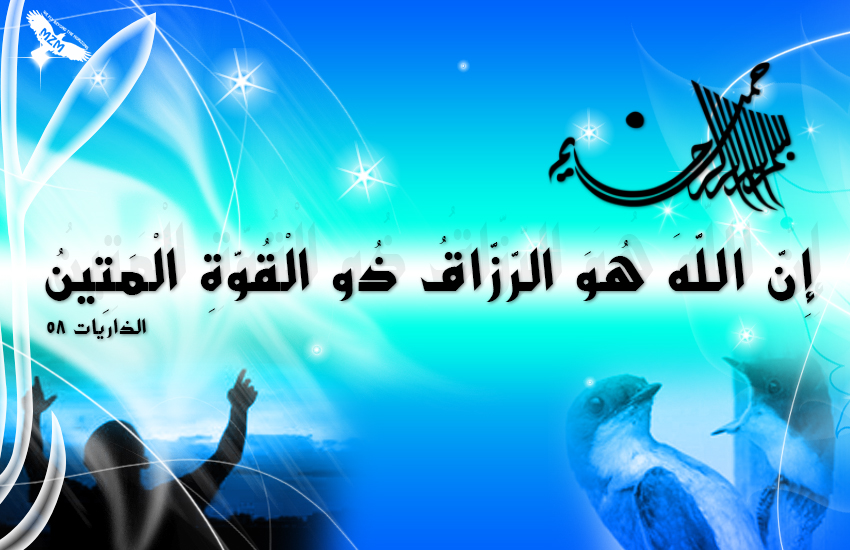 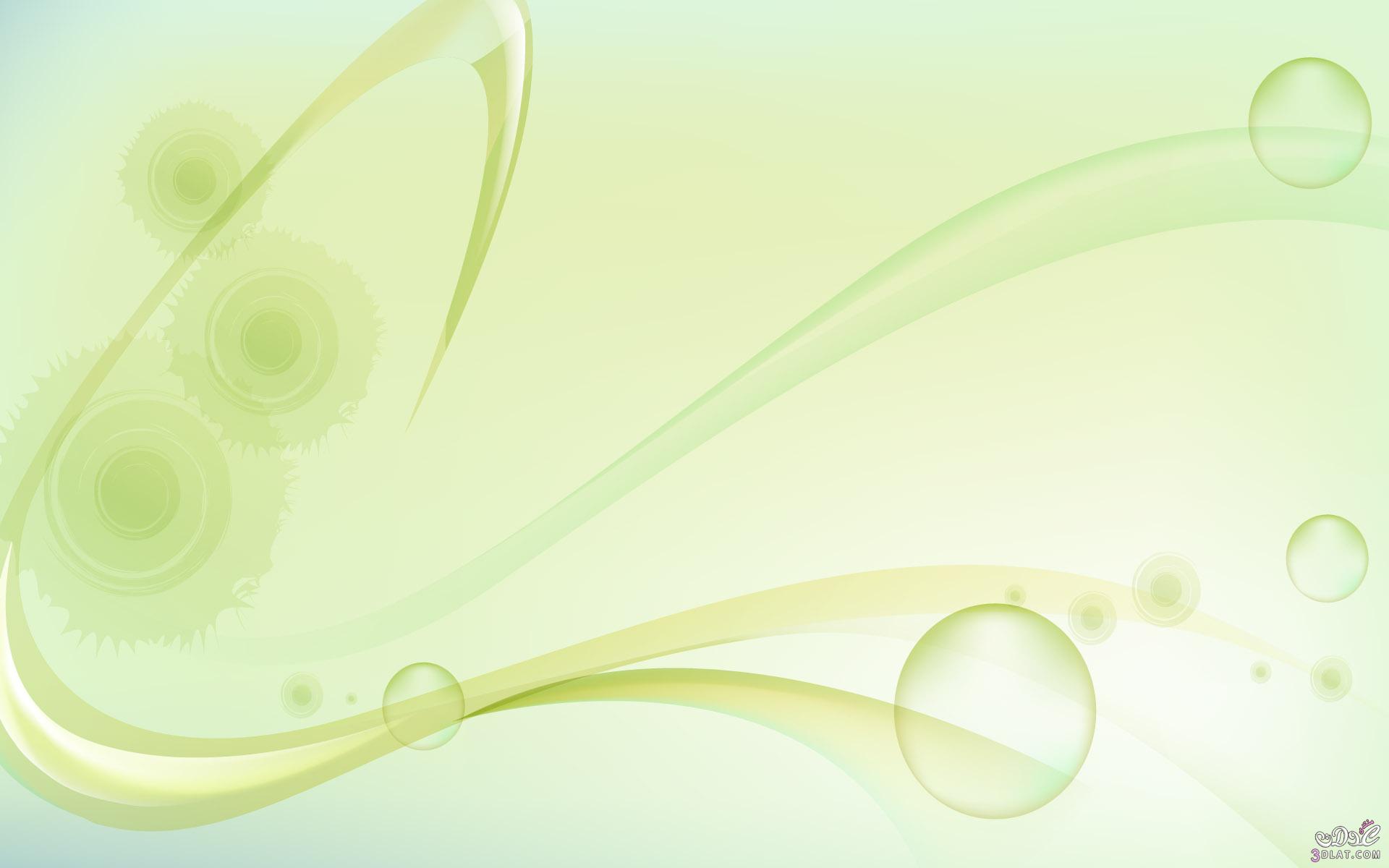 - التفاوت في أرزاق العباد :
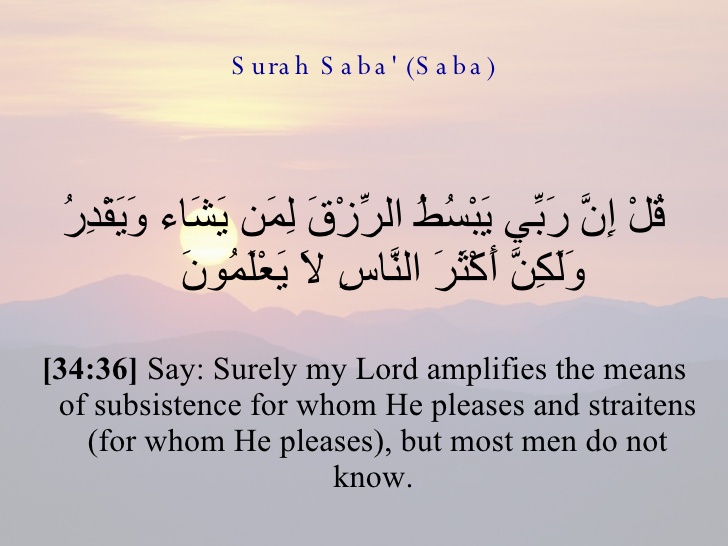 سبأ/36
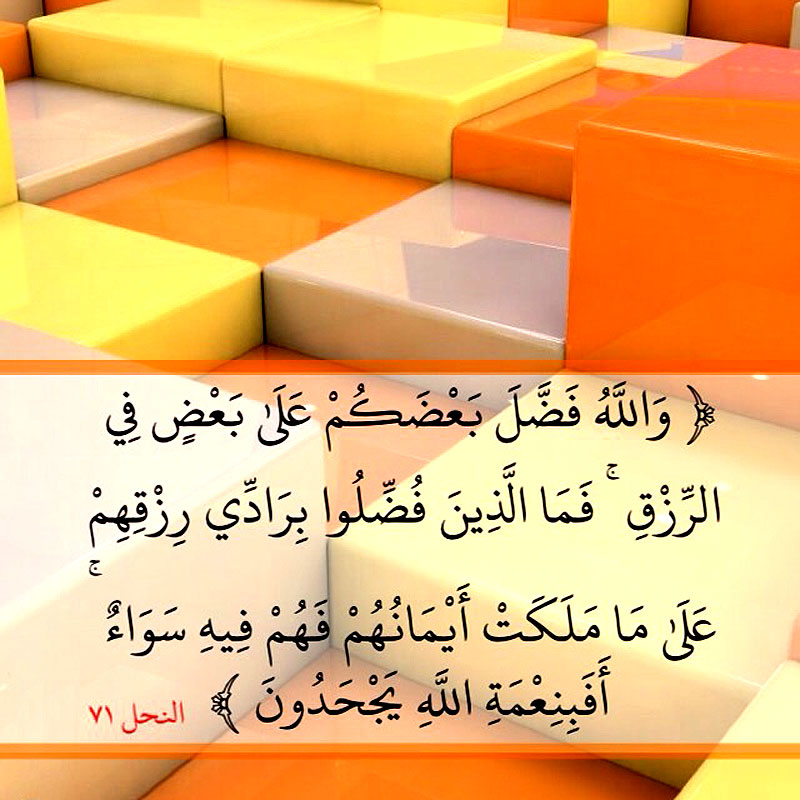 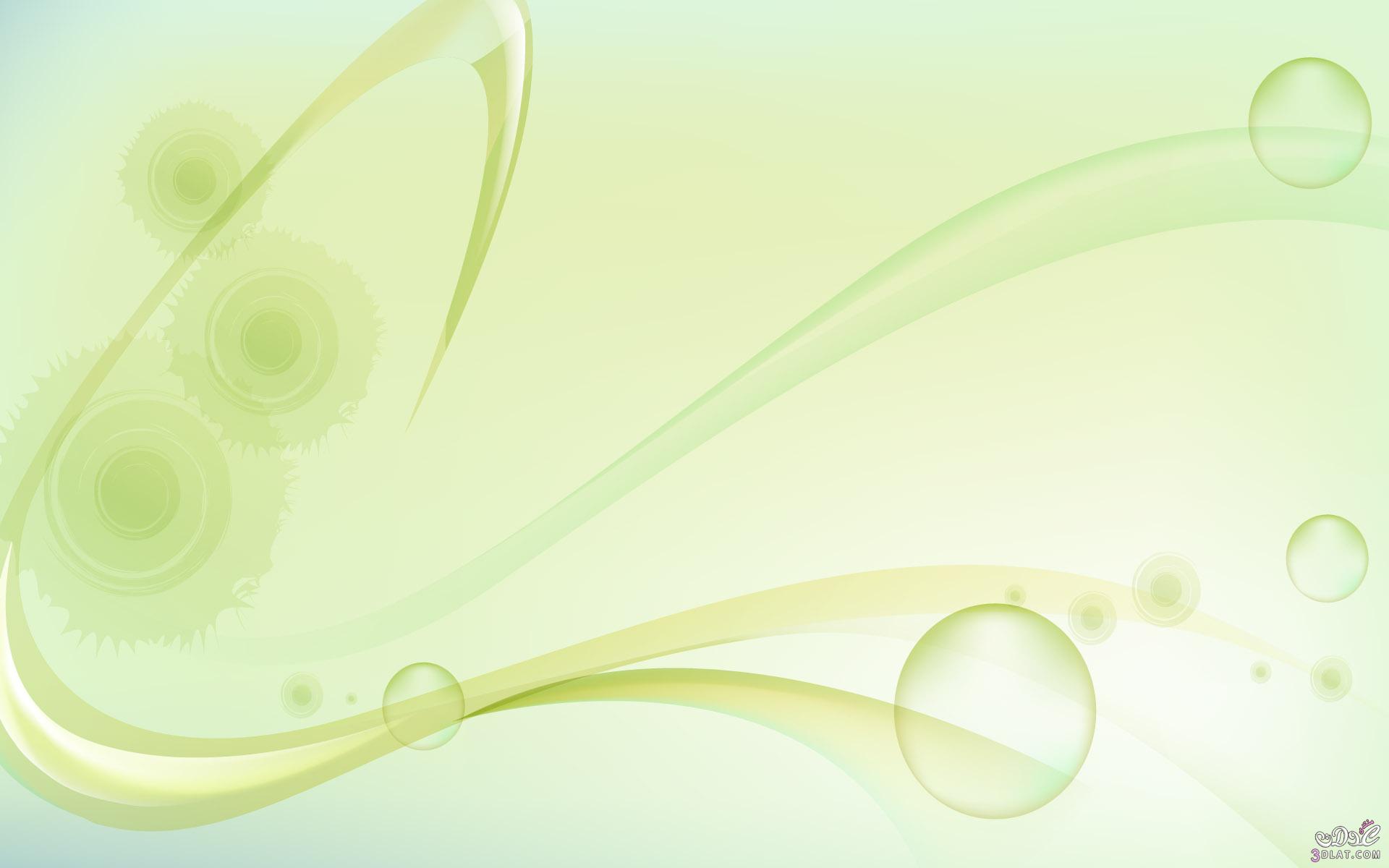 - ما يزيد رزق المؤمن :
		- التوكل على الله عز و جل :








قصة أم جعفر زبيدة العباسية : (هذا طلب من فضلنا فحرمه الله، و ذا طلب من فضل الله فأعطاه الله و أغناه)
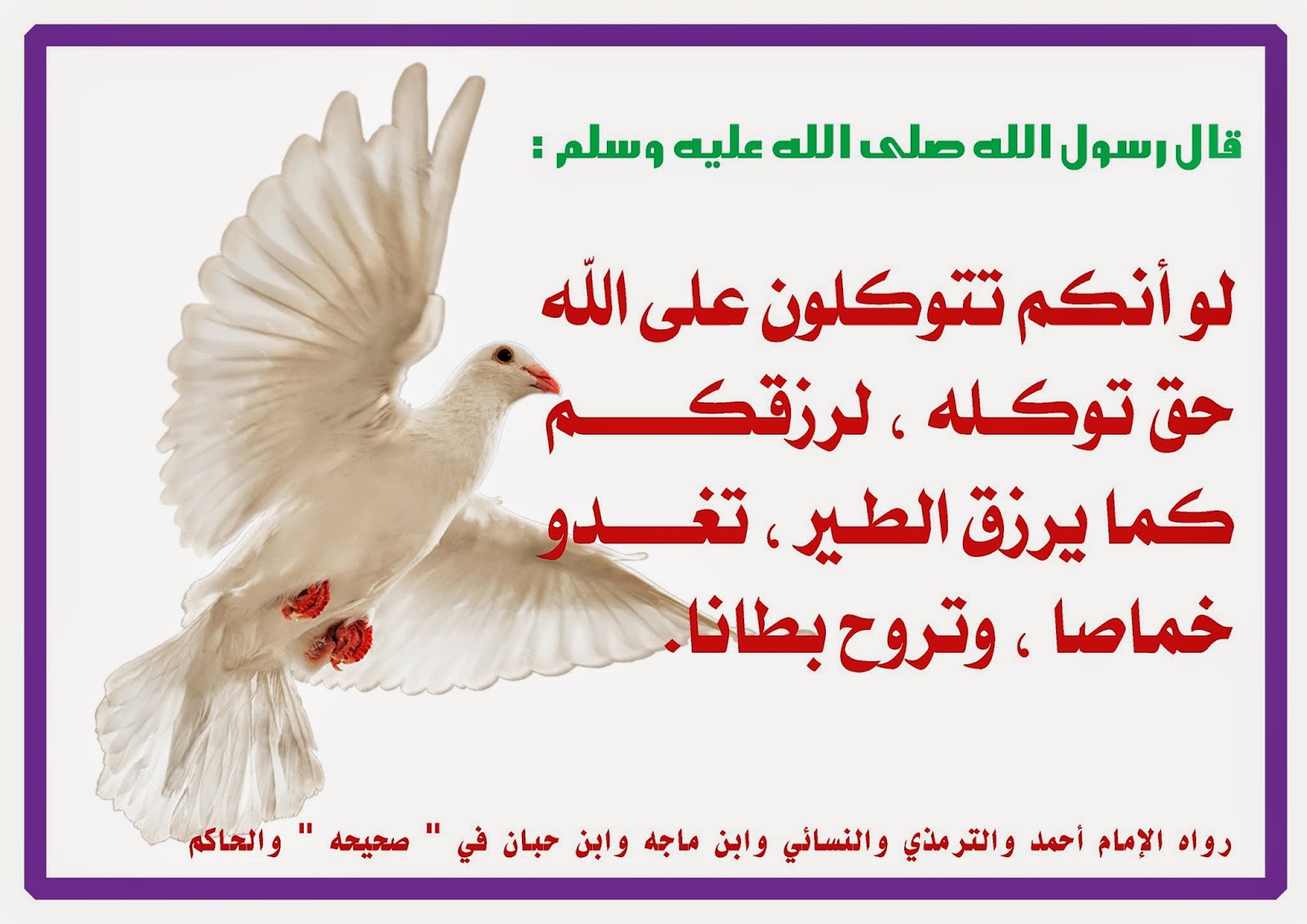 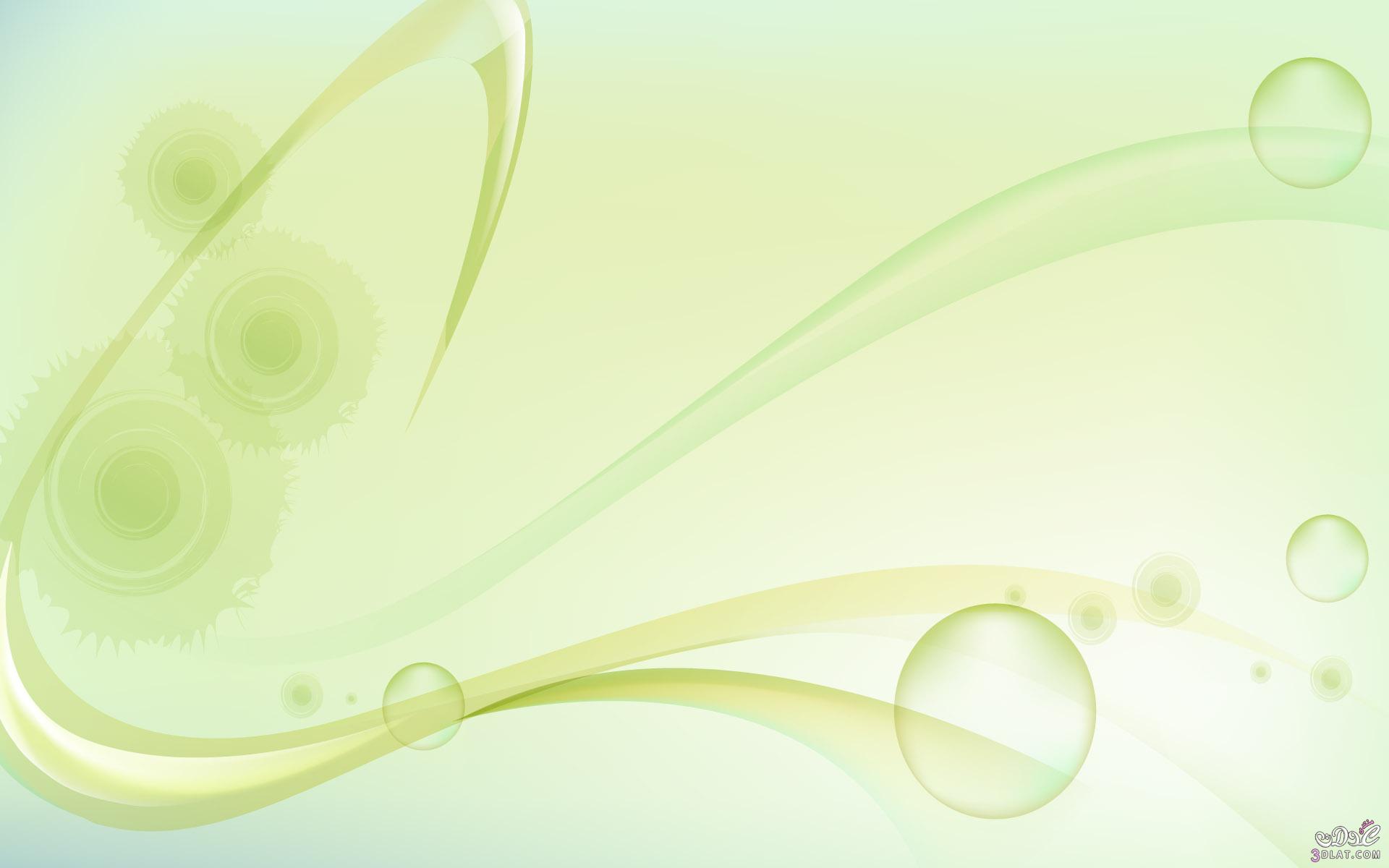 - الإقبال على عبادة الله عز و جل :
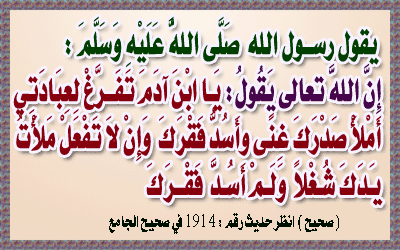 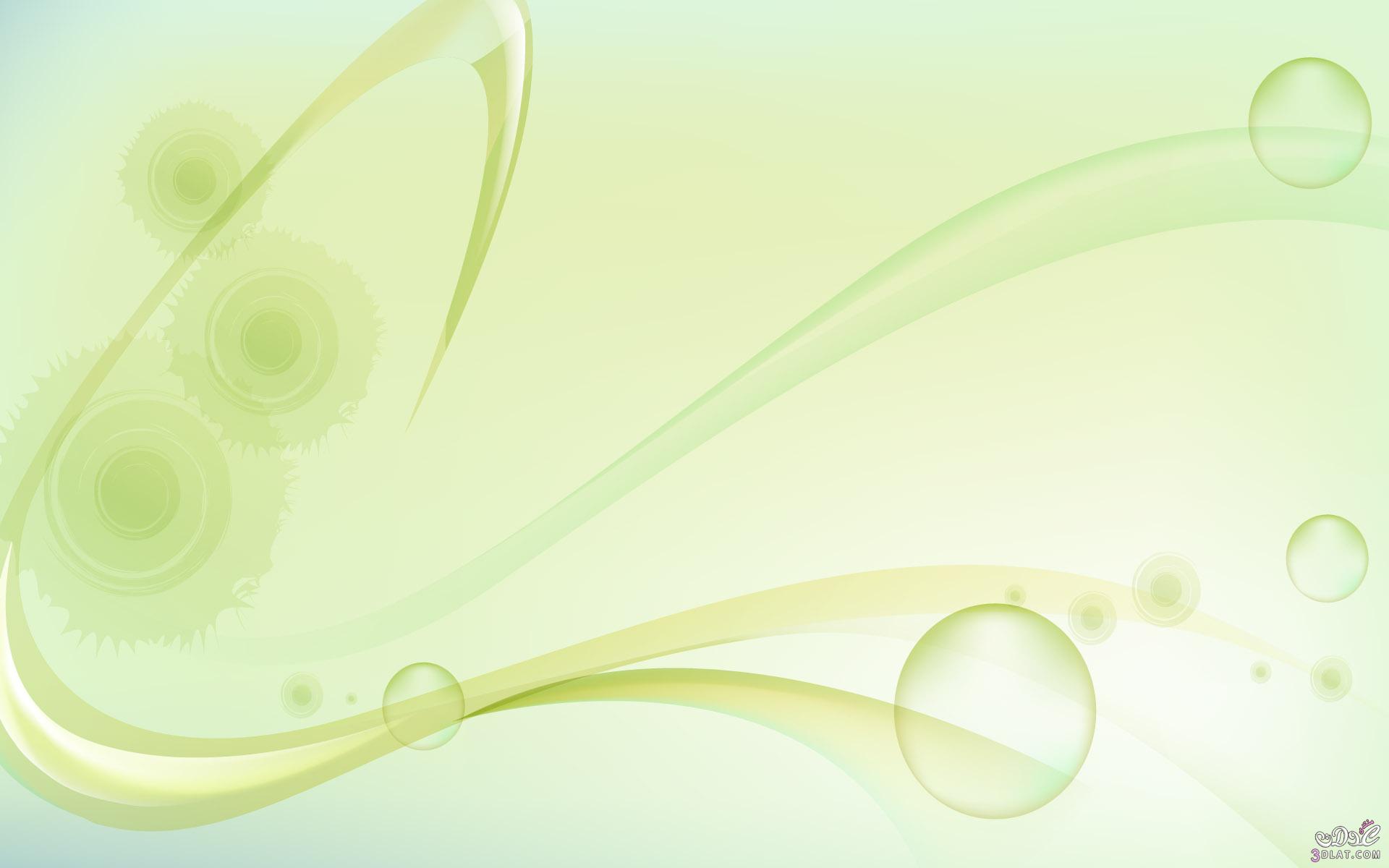 - المتابعة بين الحج و العمرة :
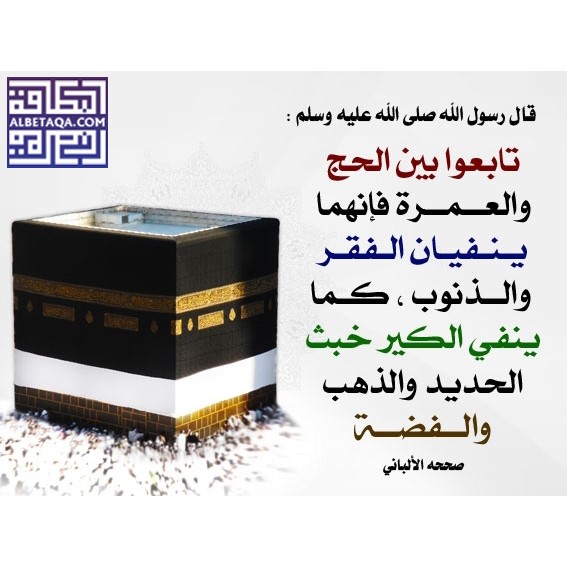 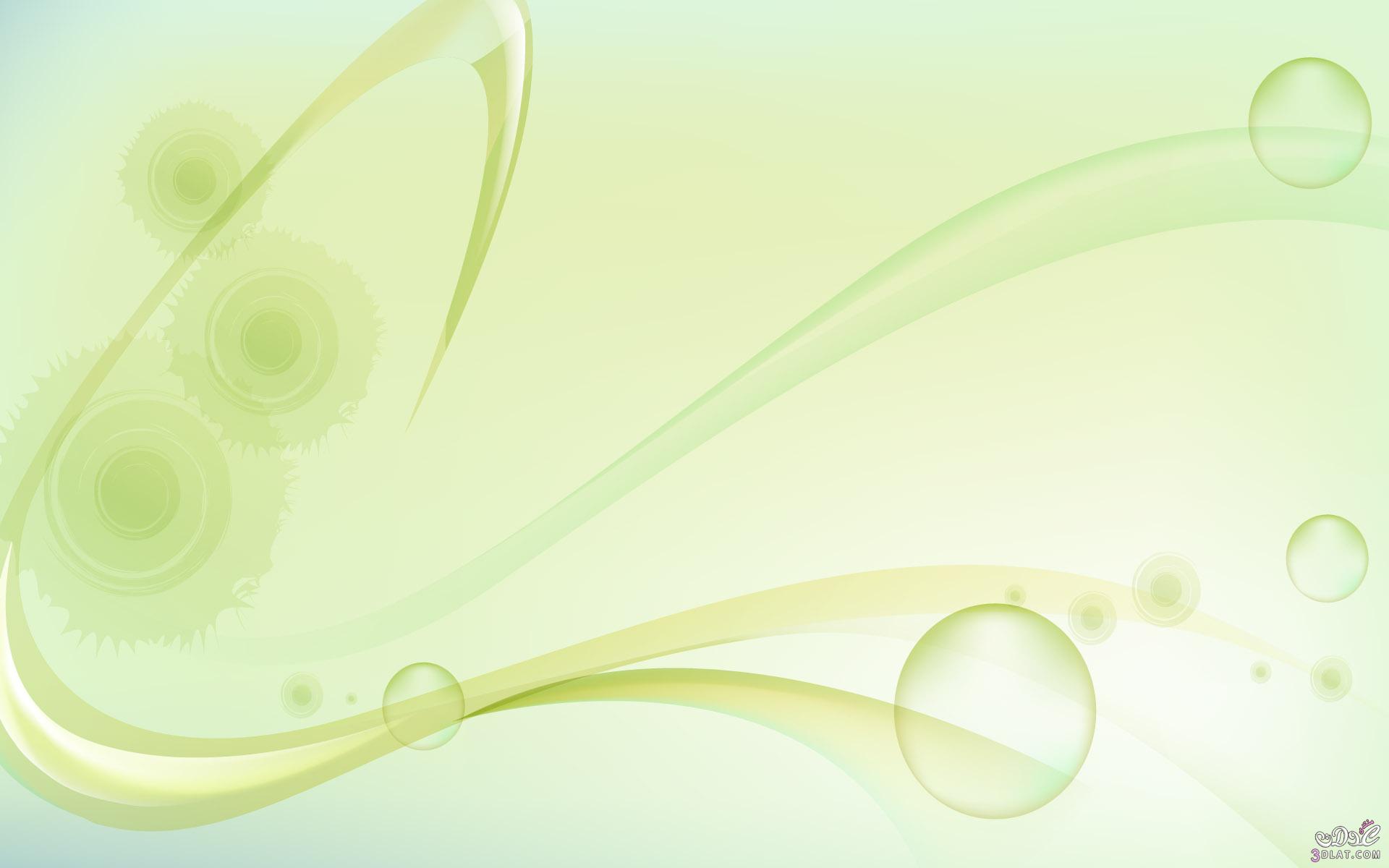 - صلة الرحم :
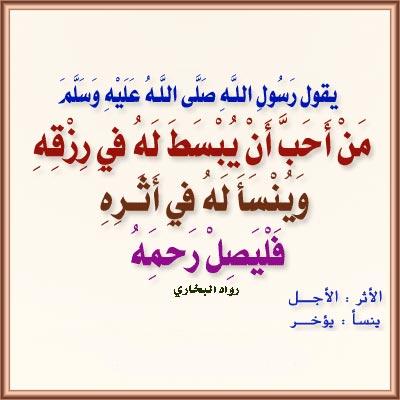 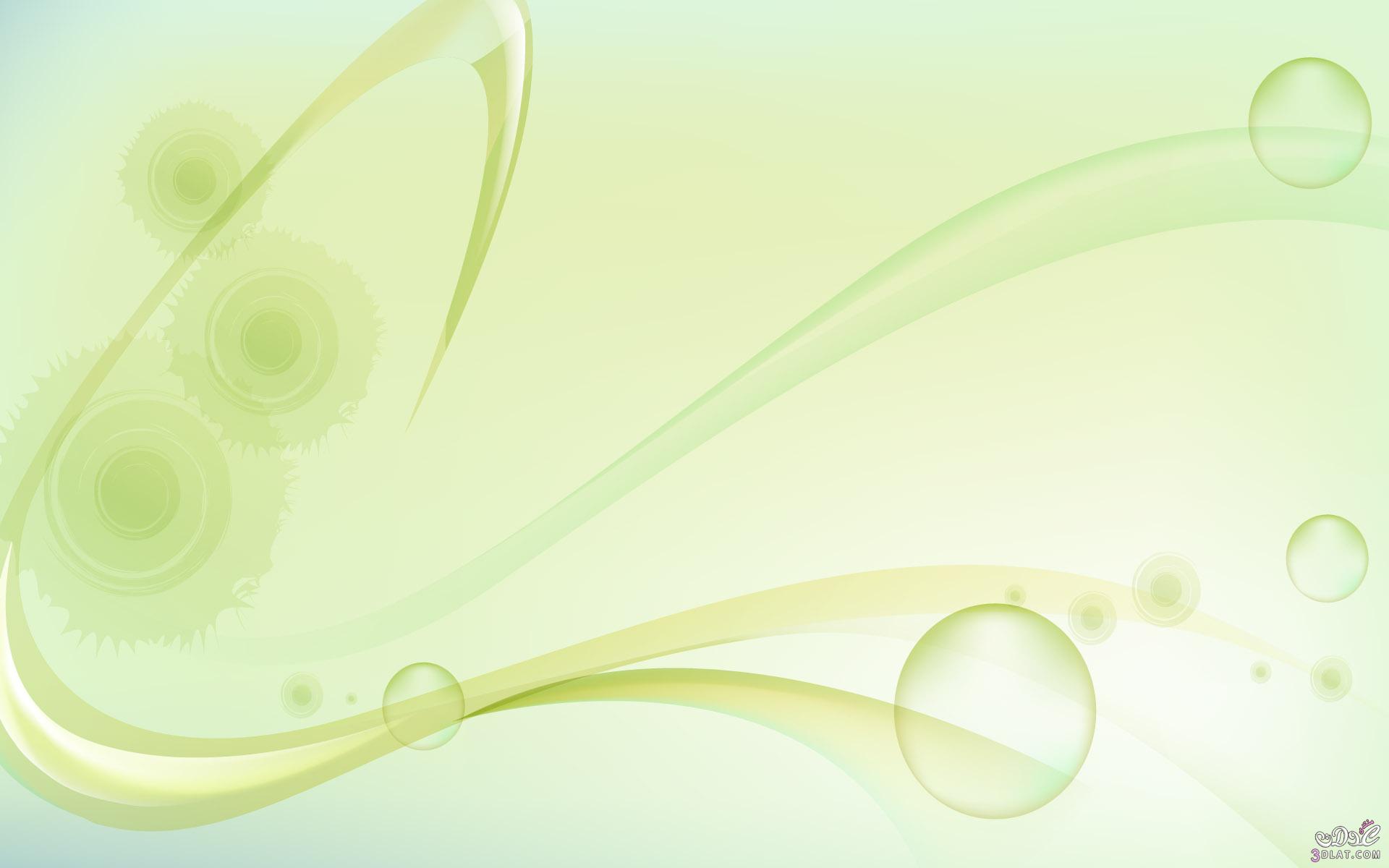 - الاستغفار و التوبة :
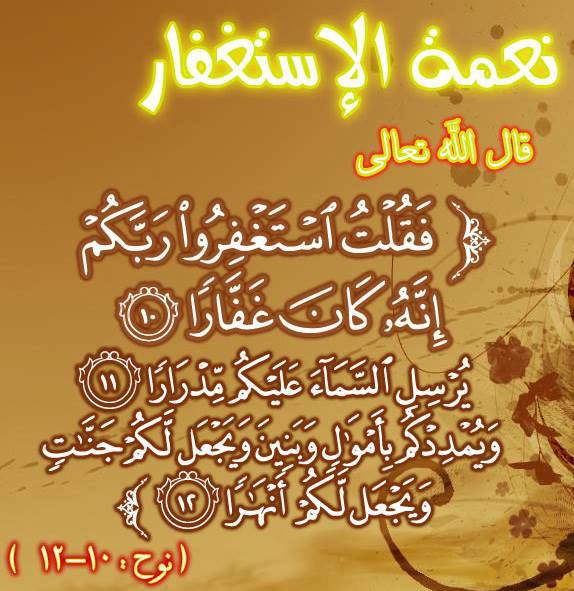 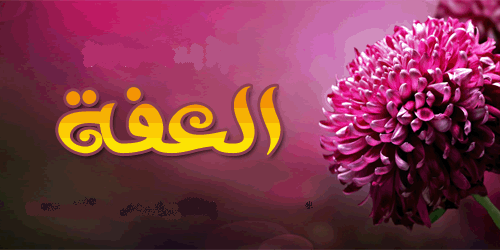 عن الفواحش
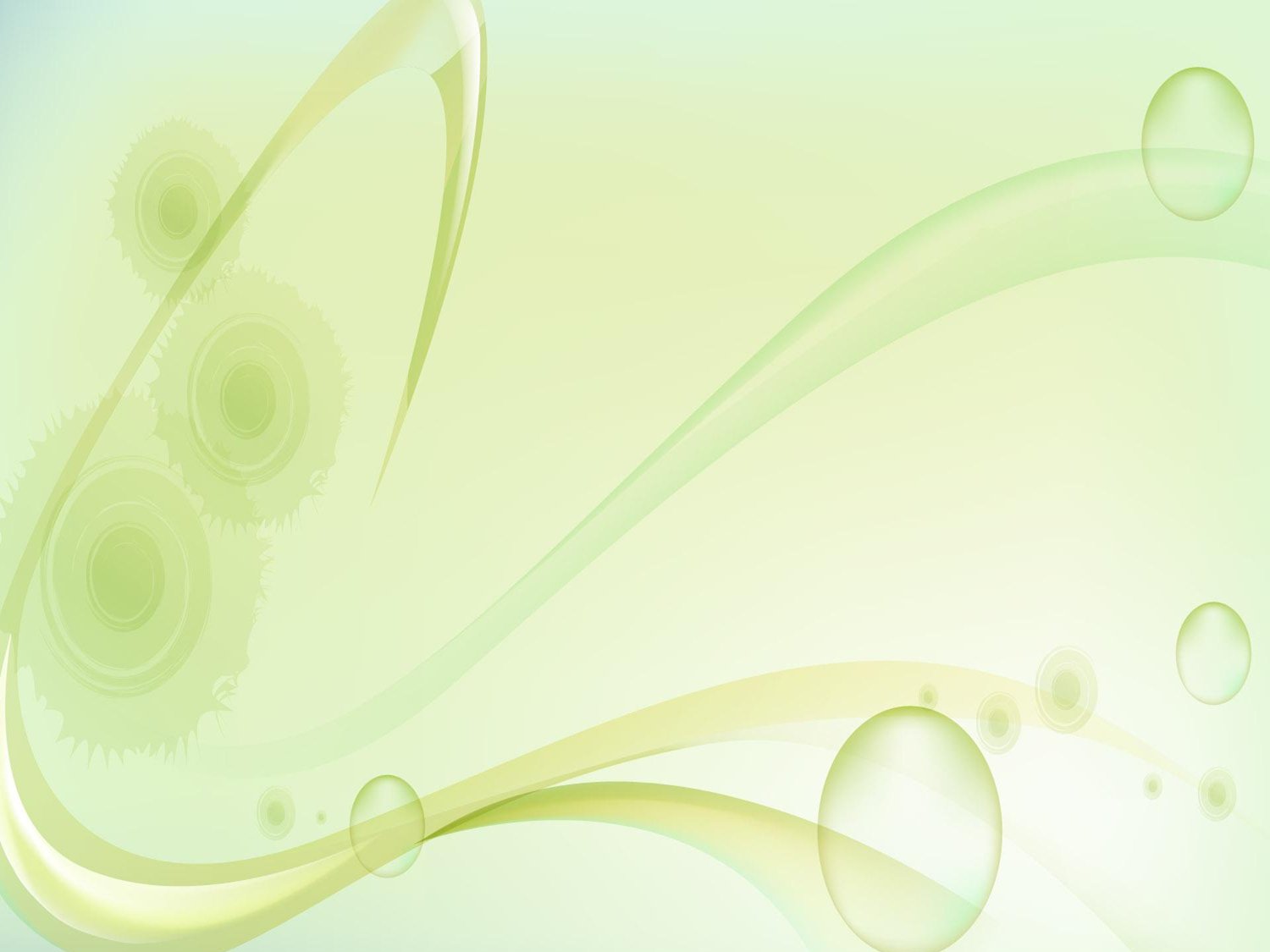 فضل العفة
ثناء الله عز و جل على أهل العفة (سورة المؤمنون).
“قَدْ أَفْلَحَ الْمُؤْمِنُونَ (1) الَّذِينَ هُمْ فِي صَلَاتِهِمْ خَاشِعُونَ (2) وَالَّذِينَ هُمْ عَنِ اللَّغْوِ مُعْرِضُونَ (3) وَالَّذِينَ هُمْ لِلزَّكَاةِ فَاعِلُونَ (4) وَالَّذِينَ هُمْ لِفُرُوجِهِمْ حَافِظُونَ (5) إِلَّا عَلَى أَزْوَاجِهِمْ أوْ مَا مَلَكَتْ أَيْمَانُهُمْ فَإِنَّهُمْ غَيْرُ مَلُومِينَ (6) فَمَنِ ابْتَغَى وَرَاءَ ذَلِكَ فَأُولَئِكَ هُمُ الْعَادُونَ (7)” سورة المومنون
 العفة خلق الأنبياء و الصالحين (يوسف، موسى عليهما السلام). 
قصة هند بنت عتبة.
الحمد لله الذي جعل فينا شبيه يوسف.
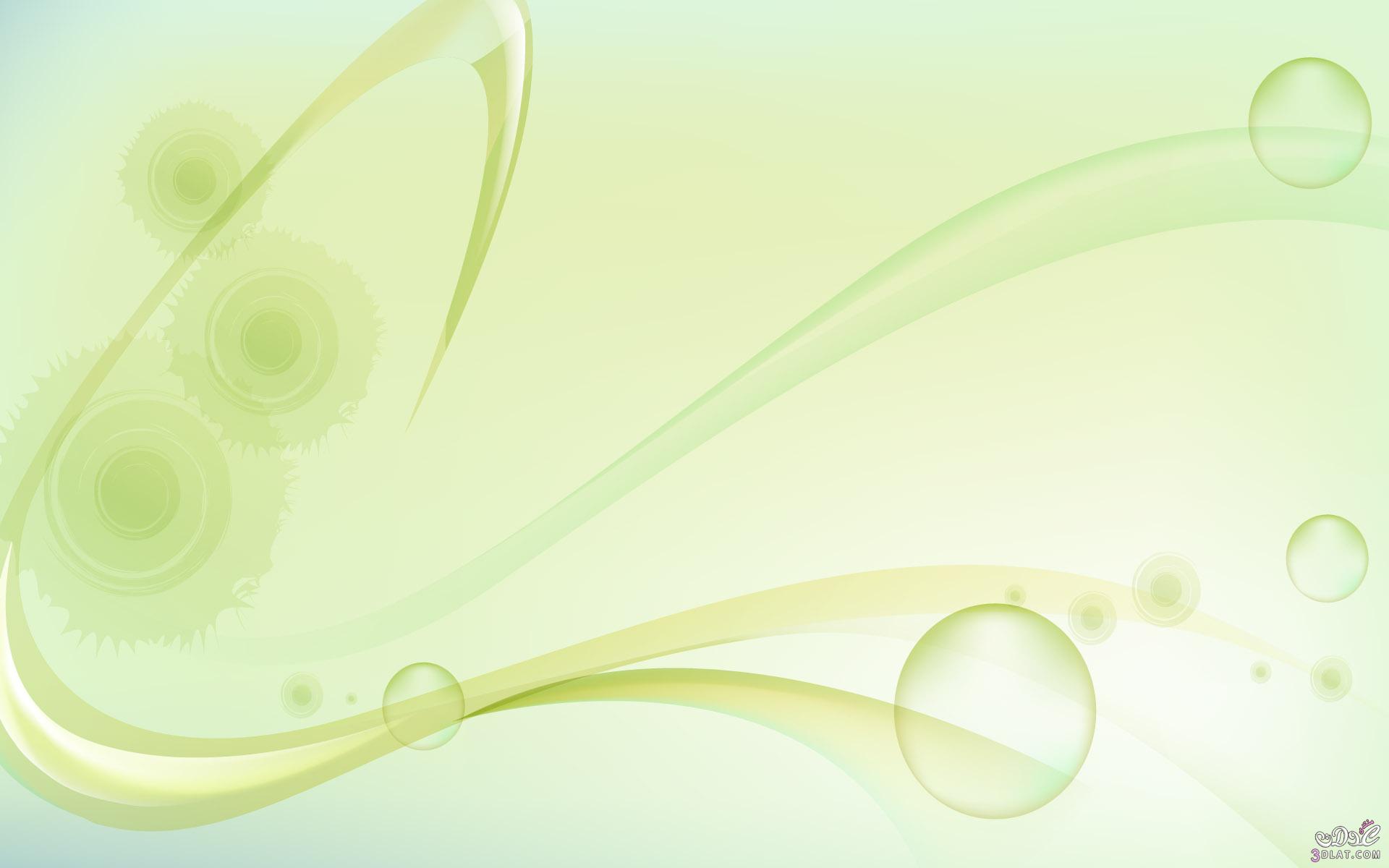 ثمرات العفة
الخلود في الجنة :
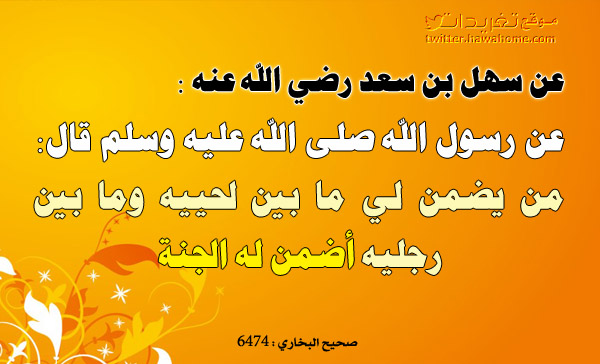 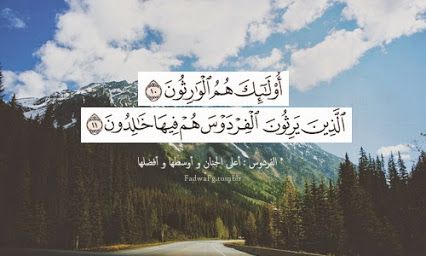 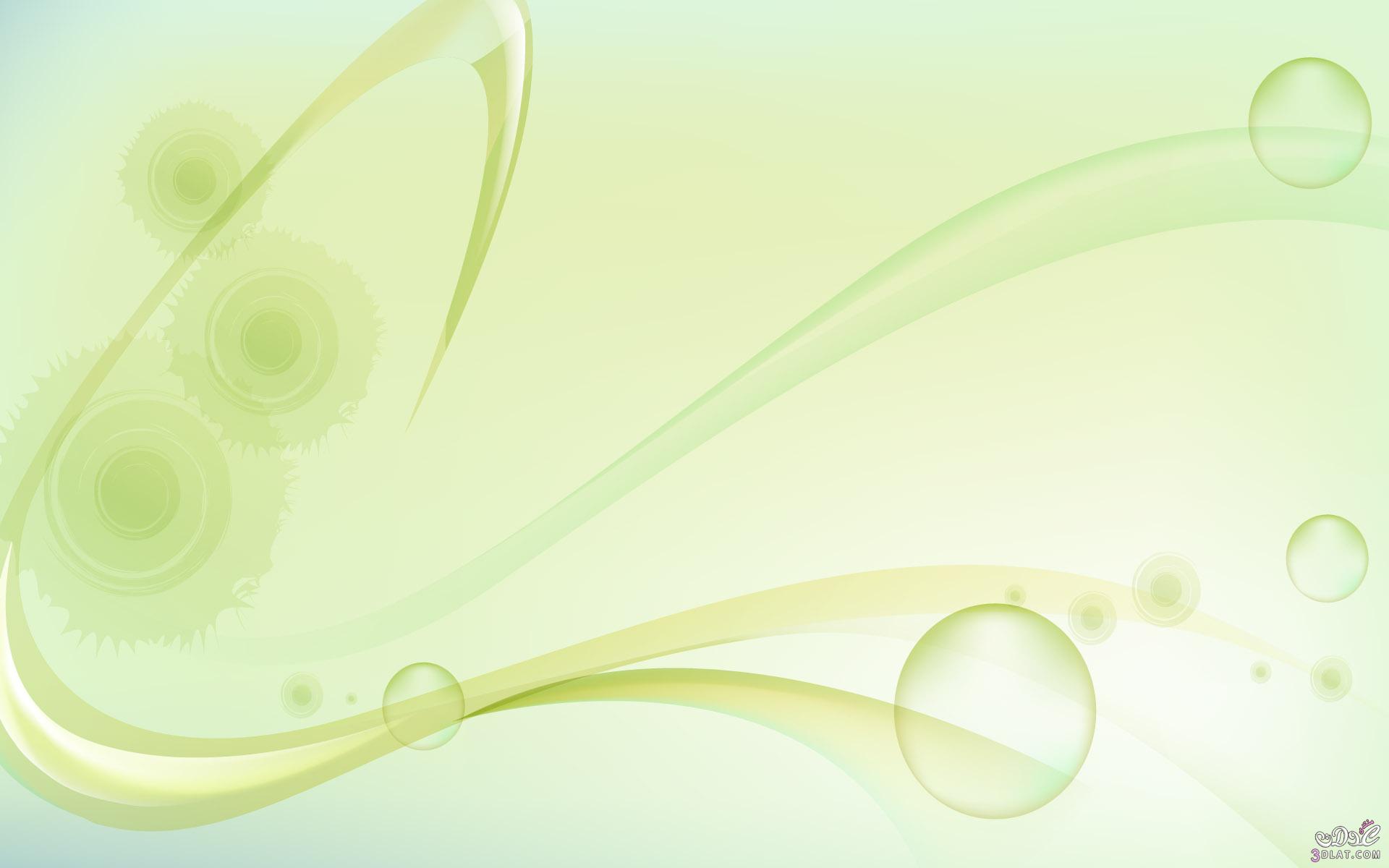 الاستظلال بظل عرش الرحمان :









قصة الشاب و رائحة المسك (لأطيبن ريحك في الدنيا          و الآخرة).
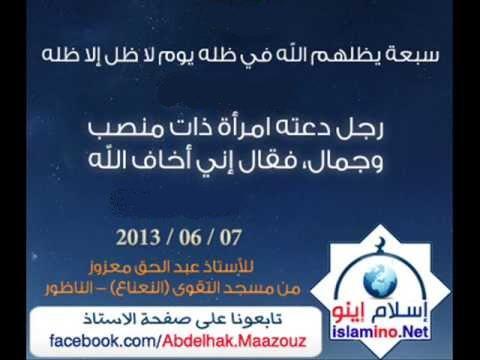 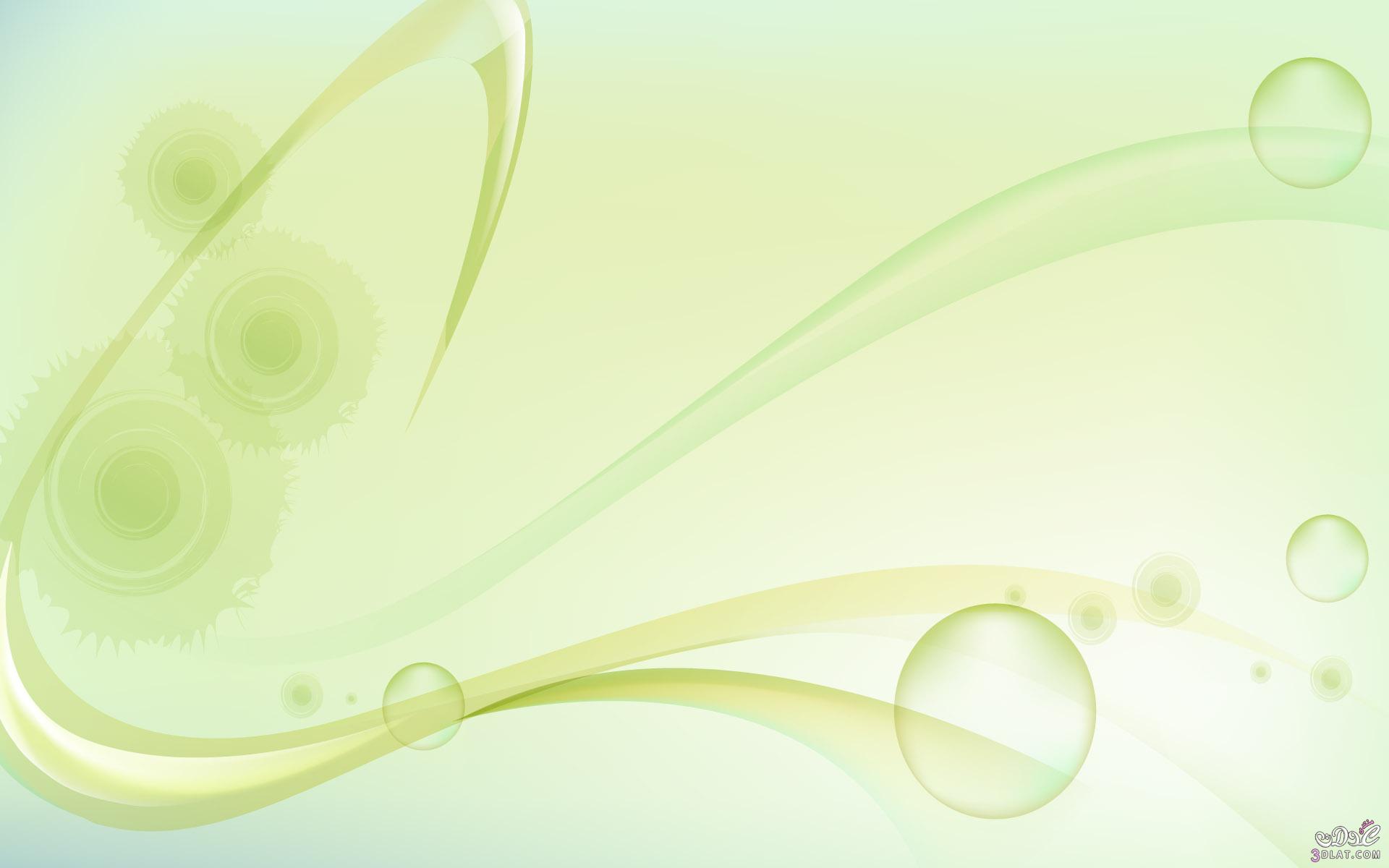 عفة الأهل :
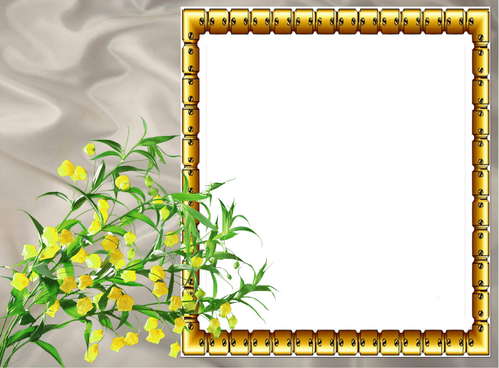 «عفوا عن نساء الناس
تعف نساؤكم»
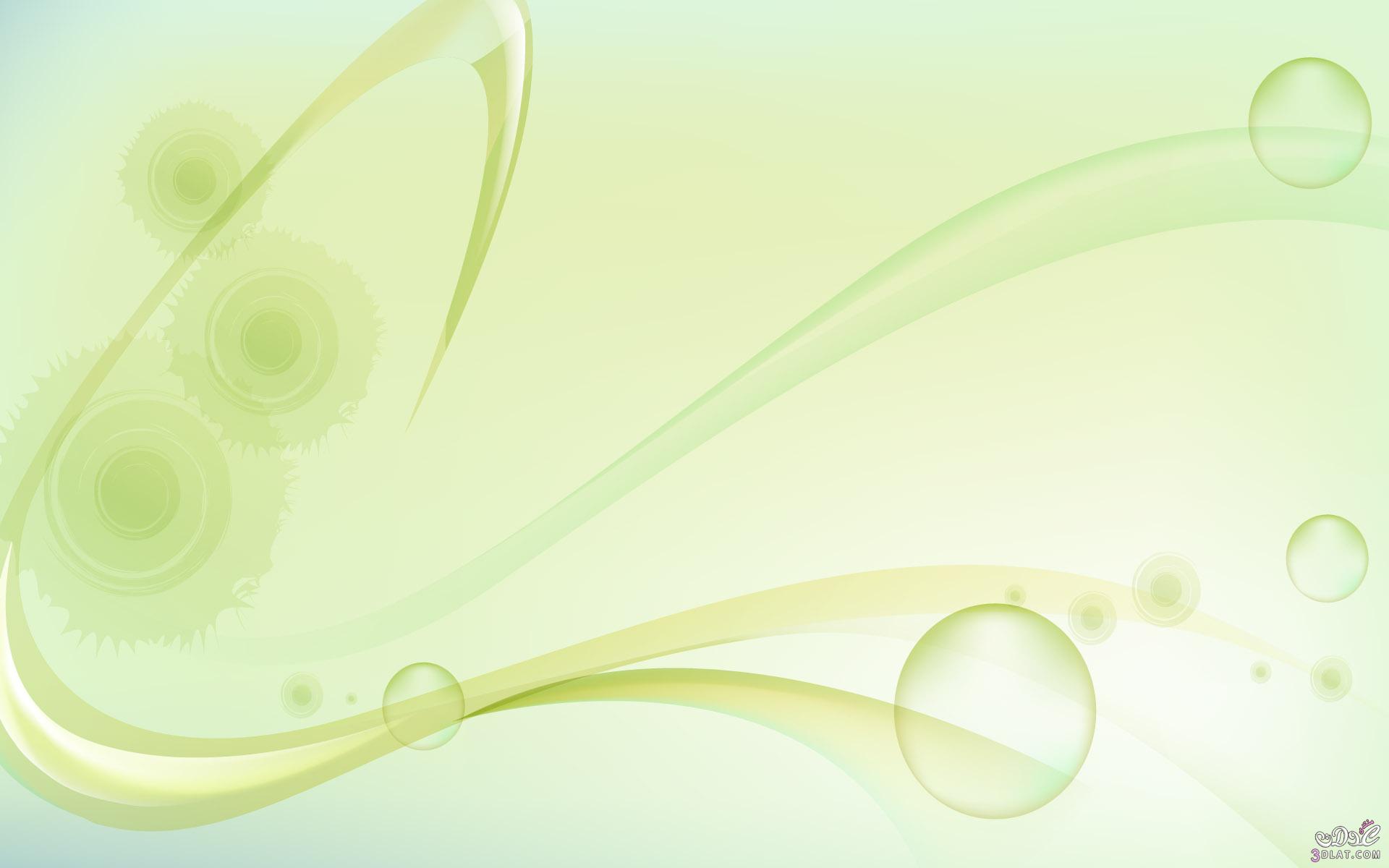 سلامة المجتمع من الأمراض :
		- قصة طبيبة النساء الألمانية.
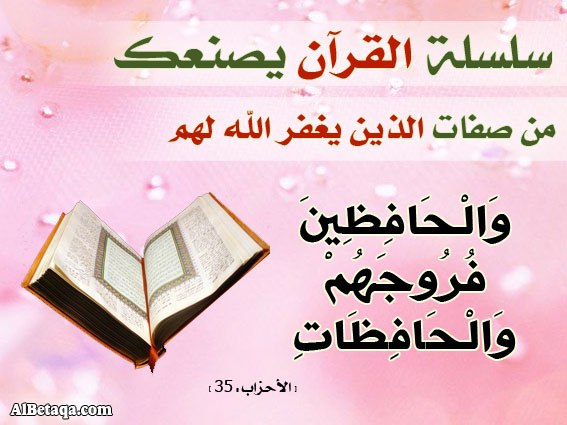 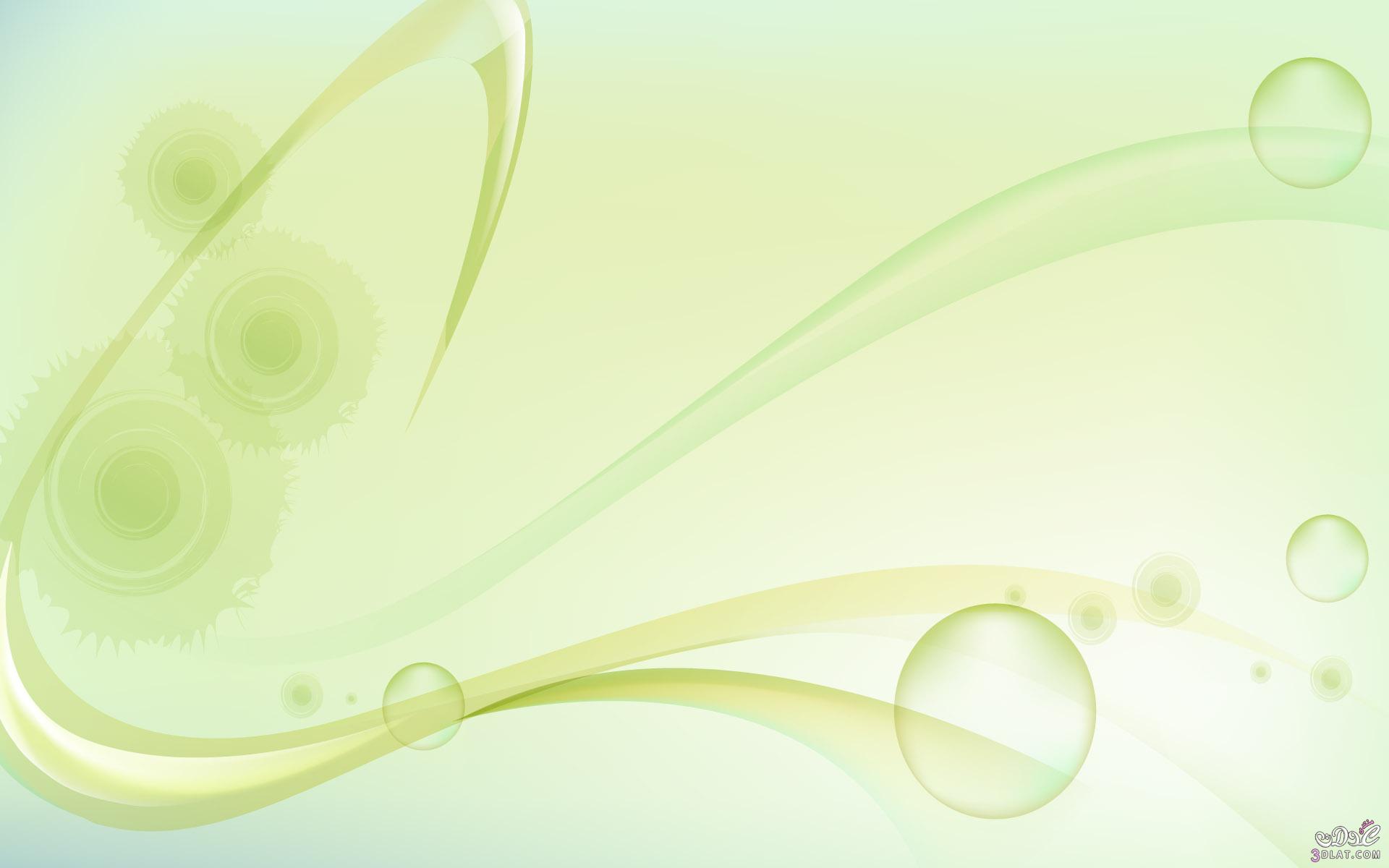 - تفريج الكروب (قصة الثلاثة في الغار).
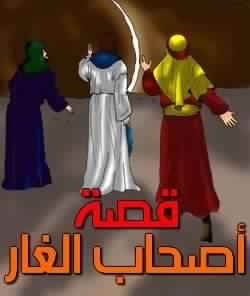 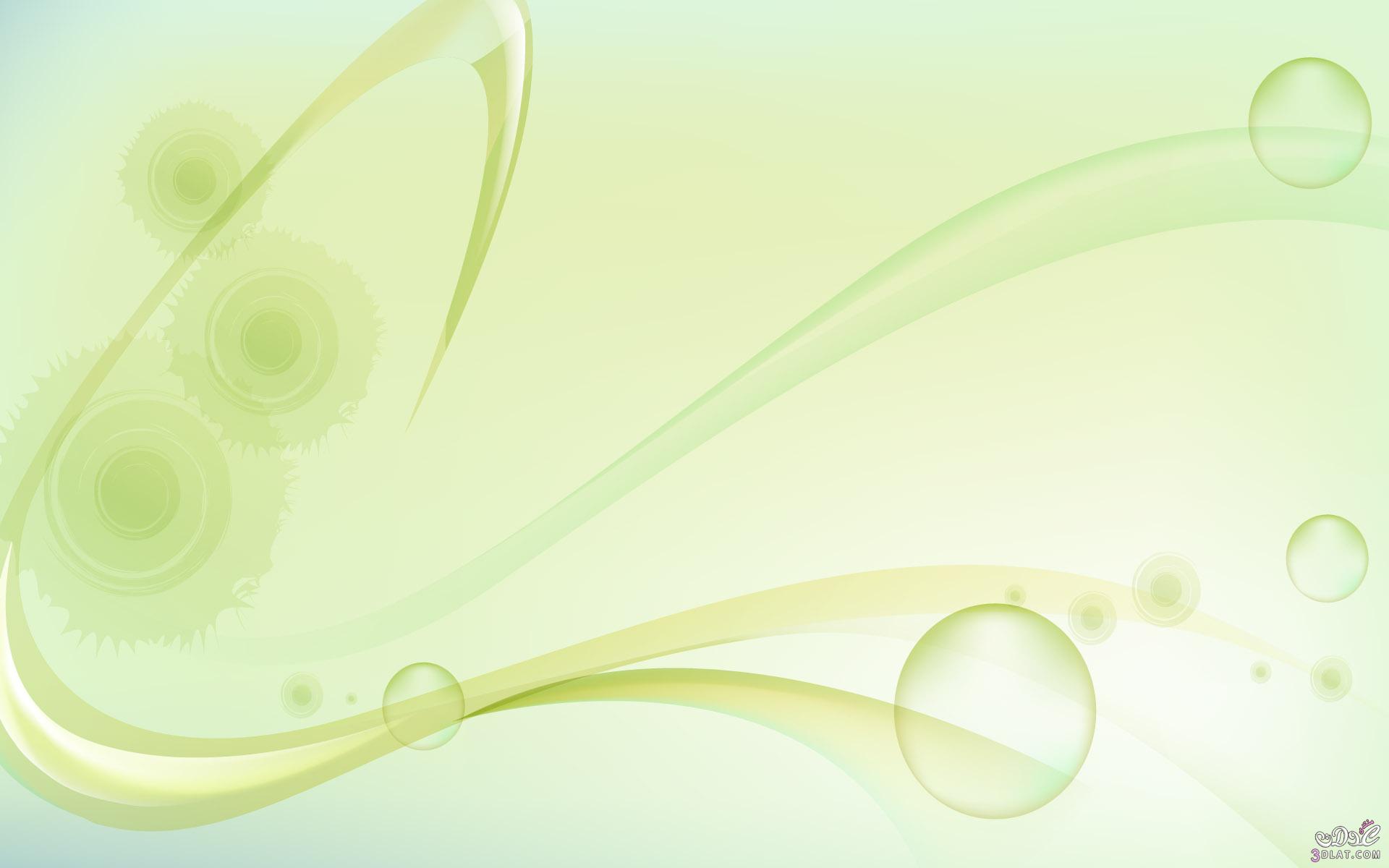 أسباب تعين على العفة
- غض البصر.
- عدم التبرج.
- المسارعة إلى الزواج.
- استشعار مراقبة الله عز و جل.
- عدم الخضوع بالقول «فَلَا تَخْضَعْنَ بِالْقَوْلِ»الأحزاب/32.
- اجتناب الخلوة بغير المحارم «إياكم و الخلوة بالنساء».
- عدم الضرب بالأرجل أثناء المشي“وَلَا يَضْرِبْنَ بِأَرْجُلِهِنَّ لِيُعْلَمَ مَا يُخْفِينَ مِنْ زِينَتِهِنَّ“ النور/31.
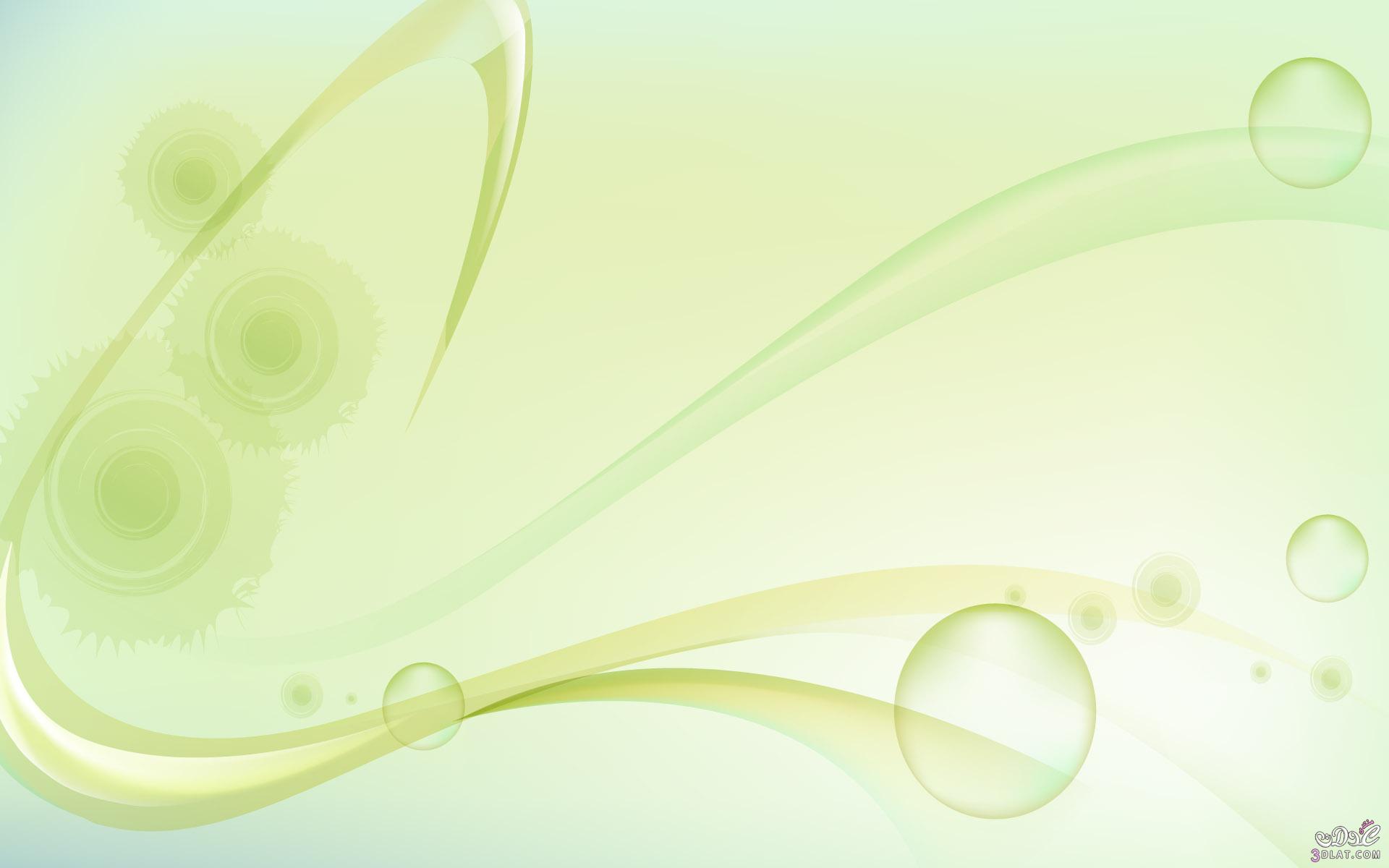 منزلته عند الصحابة
استشارة عمر بن الخطاب له في أمور كثيرة :
		- دخول بلاد الشام التي نزل بها الطاعون.
		- أخذ الجزية من المجوس (سنوا فيهم سنة أهل الكتاب).
		- اختاره أحد الستة لخلافته (أصحاب الشورى): (عبد الرحمان سيد من سادات المسلمين).
 علي بن أبي طالب (لقد سمعت رسول الله صلى الله عليه       و سلم يصفك بأنك أمين في أهل السماء و أمين في أهل الأرض).
التاجر المجاهد بماله و نفسه
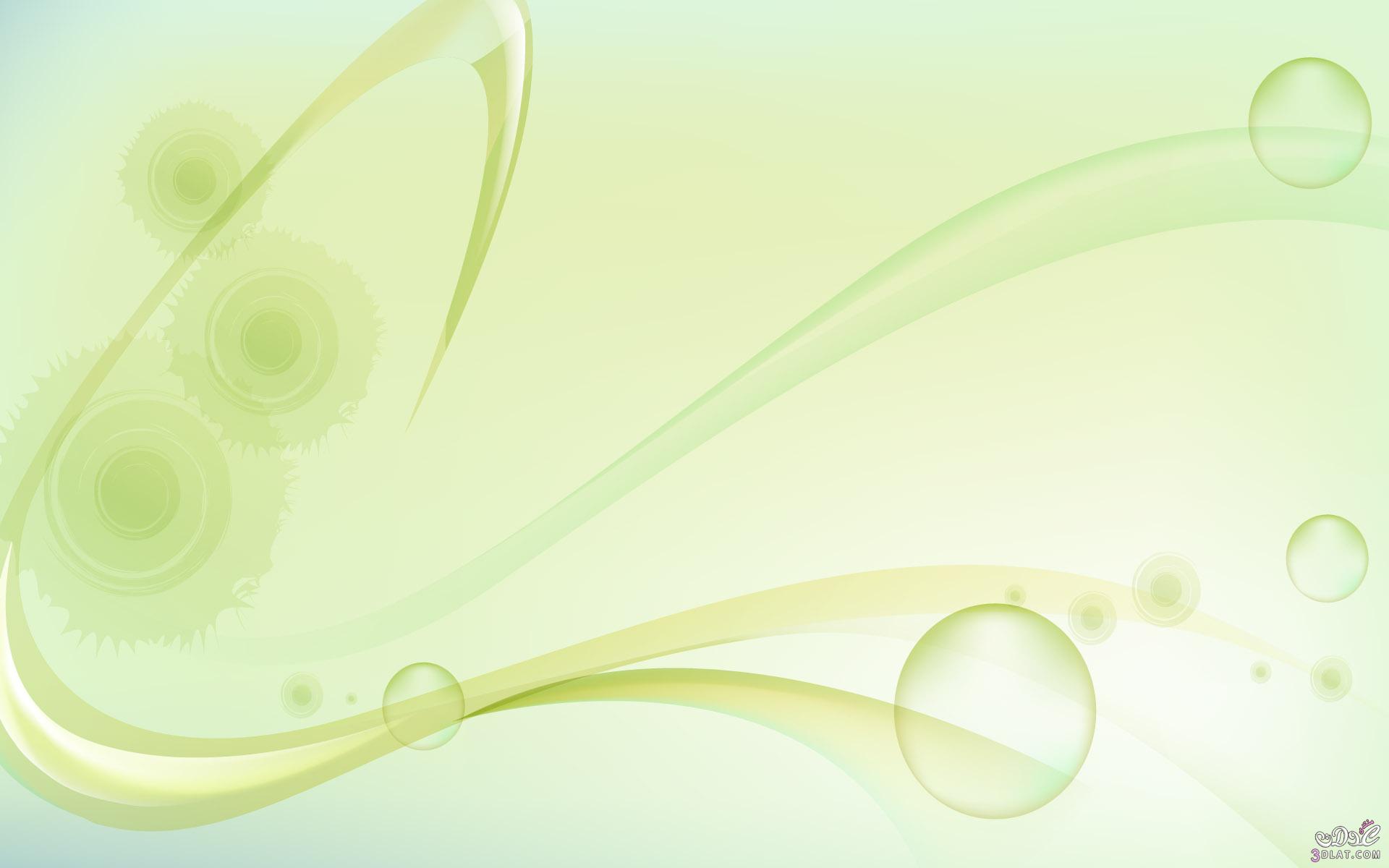 الجهاد بالنفس :
	- بدري شهد المعارك كلها مع الرسول صلى الله عليه و سلم.
	- أبلى بلاء حسنا في غزوة أحد و ثبت مع القلة التي ثبتت فهتم و أصيبت رجله فأصبح أعرجا.
   - من الذين بايعوا الرسول صلى الله عليه و سلم تحت الشجرة.
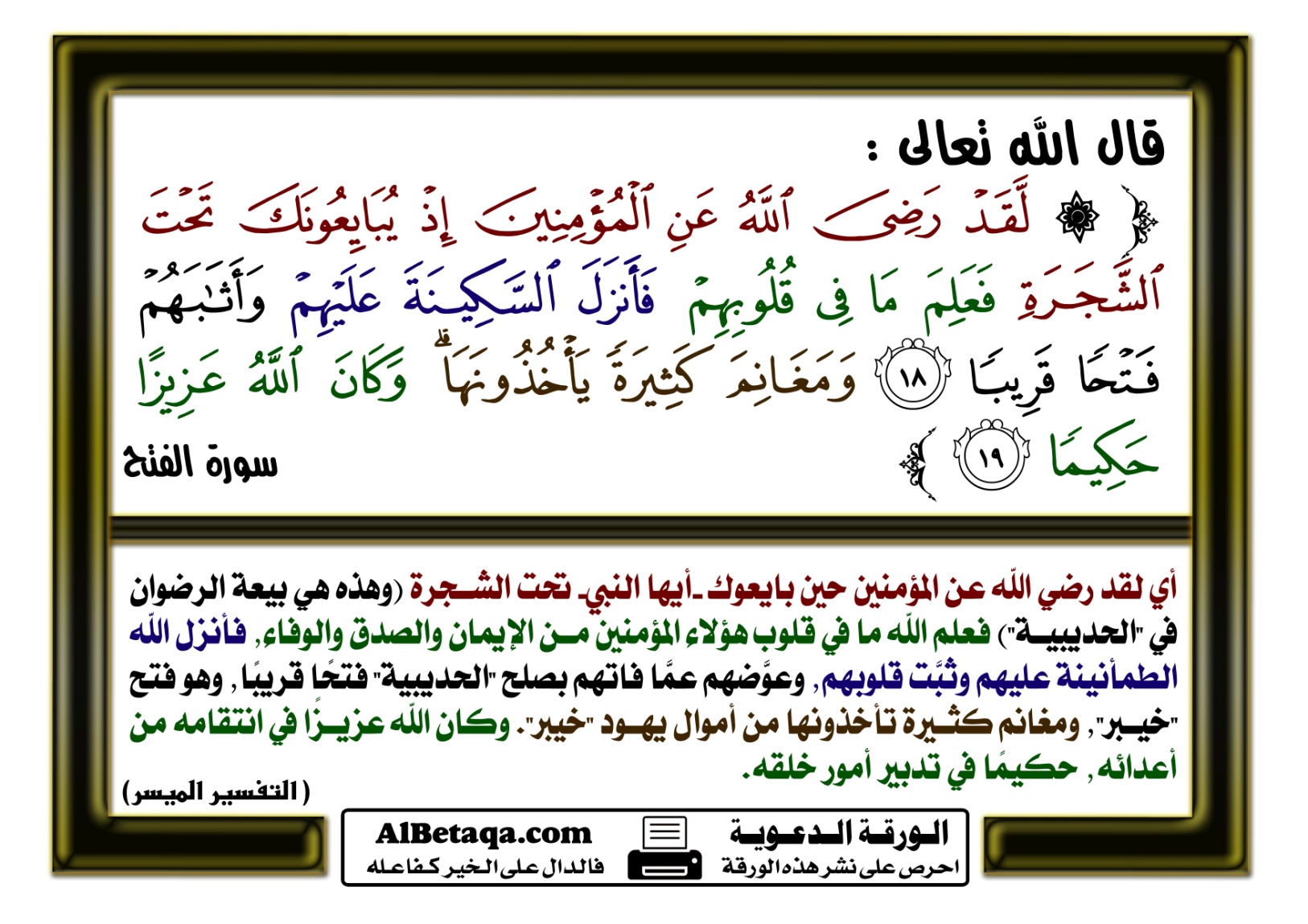 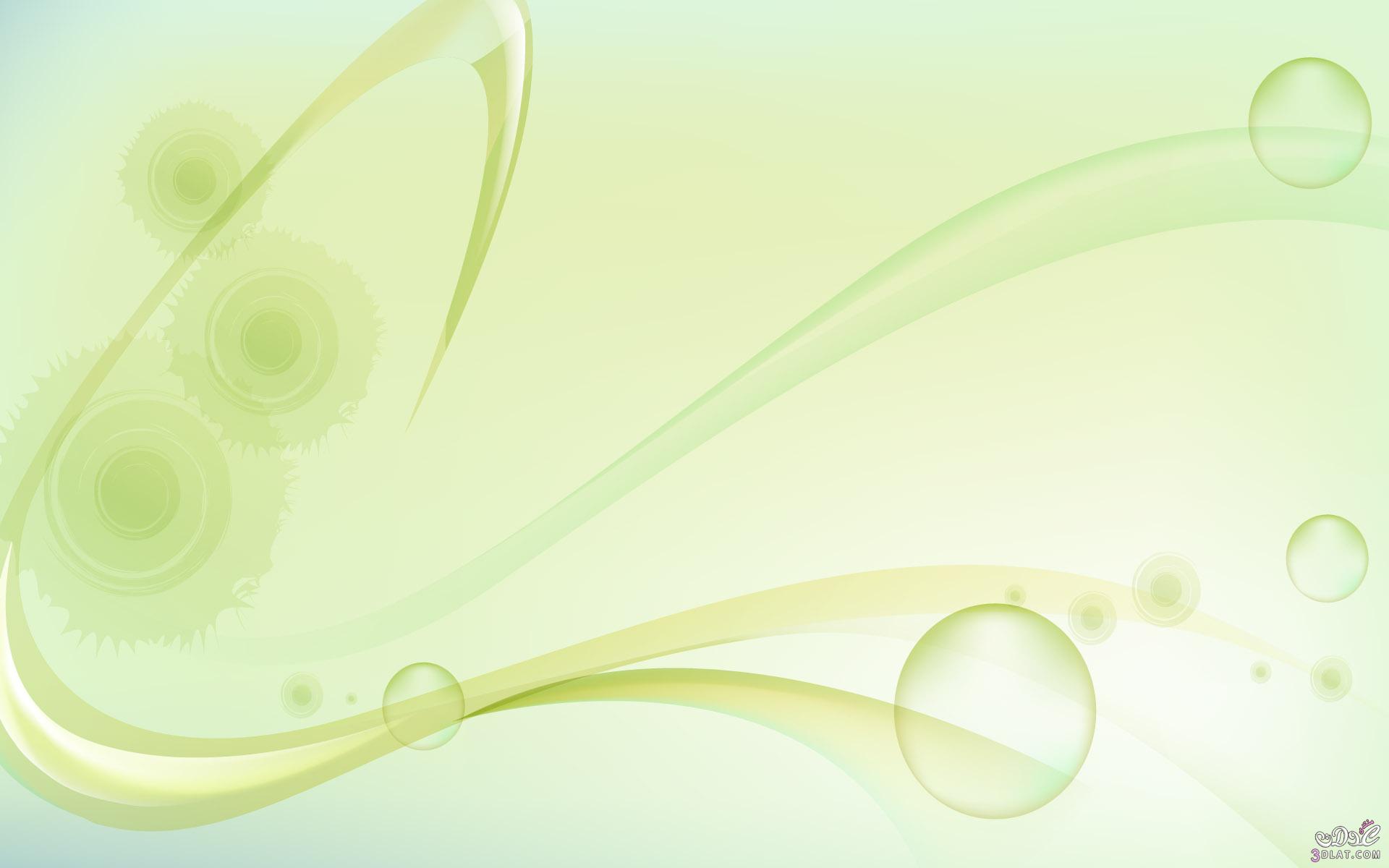 - صلى خلفه الرسول صلى الله عليه و سلم صلاة الفجر في غزوة تبوك.
- تقاول هو و خالد بن الوليد في بعض الغزوات.
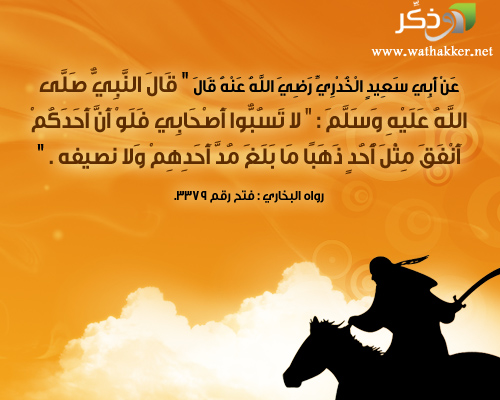 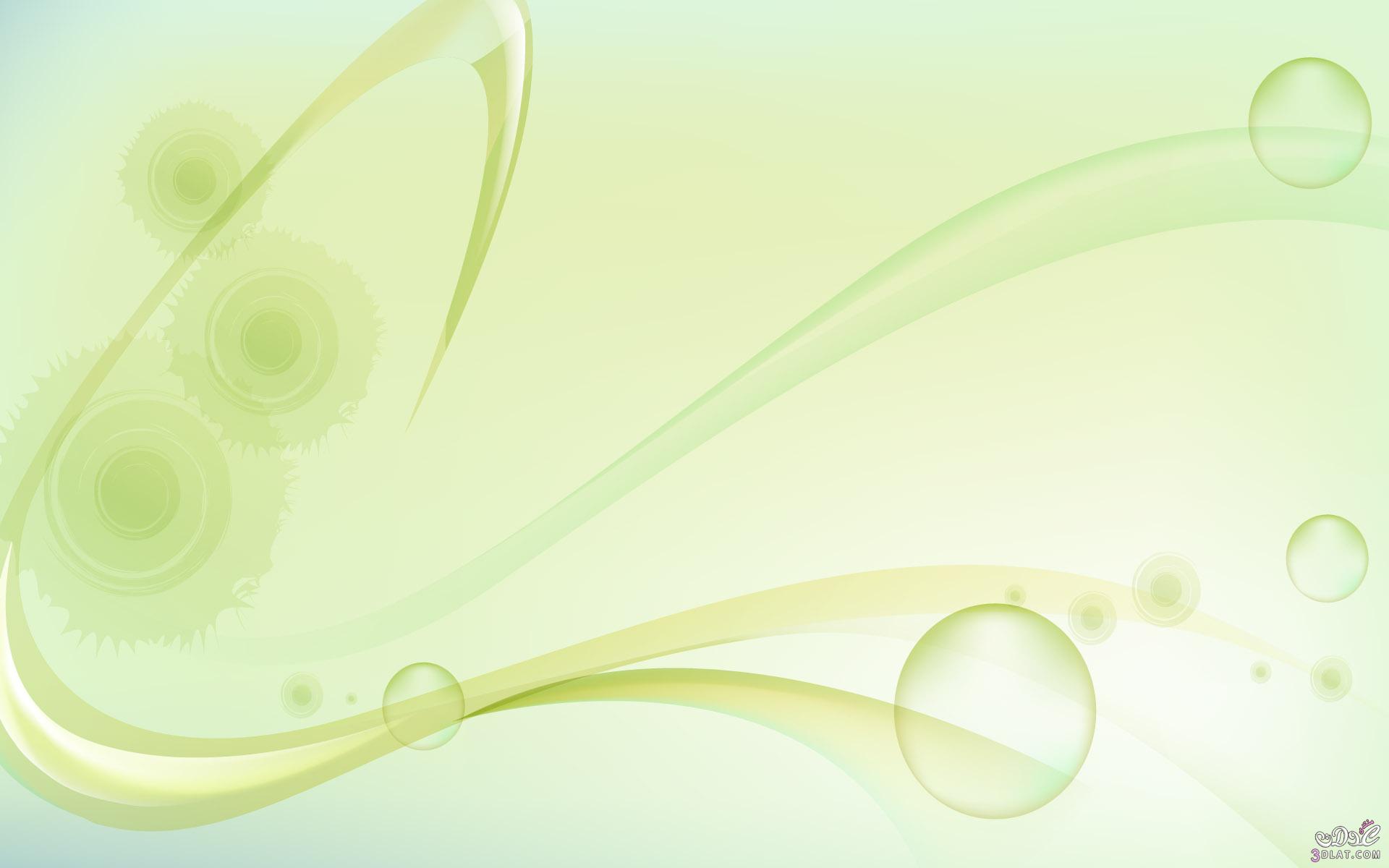 الجهاد بالمال :

		- كان كثير الإنفاق في سبيل الله عز و جل.
		- أعتق في يوم واحد 30 عبدا.
		- شاطره في ماله أهله و أقاربه و إخوانه حتى قيل : (كان أهل المدينة عيالا على عبد الرحمان بن عوف، ثلث يقرضهم ماله، و ثلث يقضي دينهم، و ثلث يصلهم به).
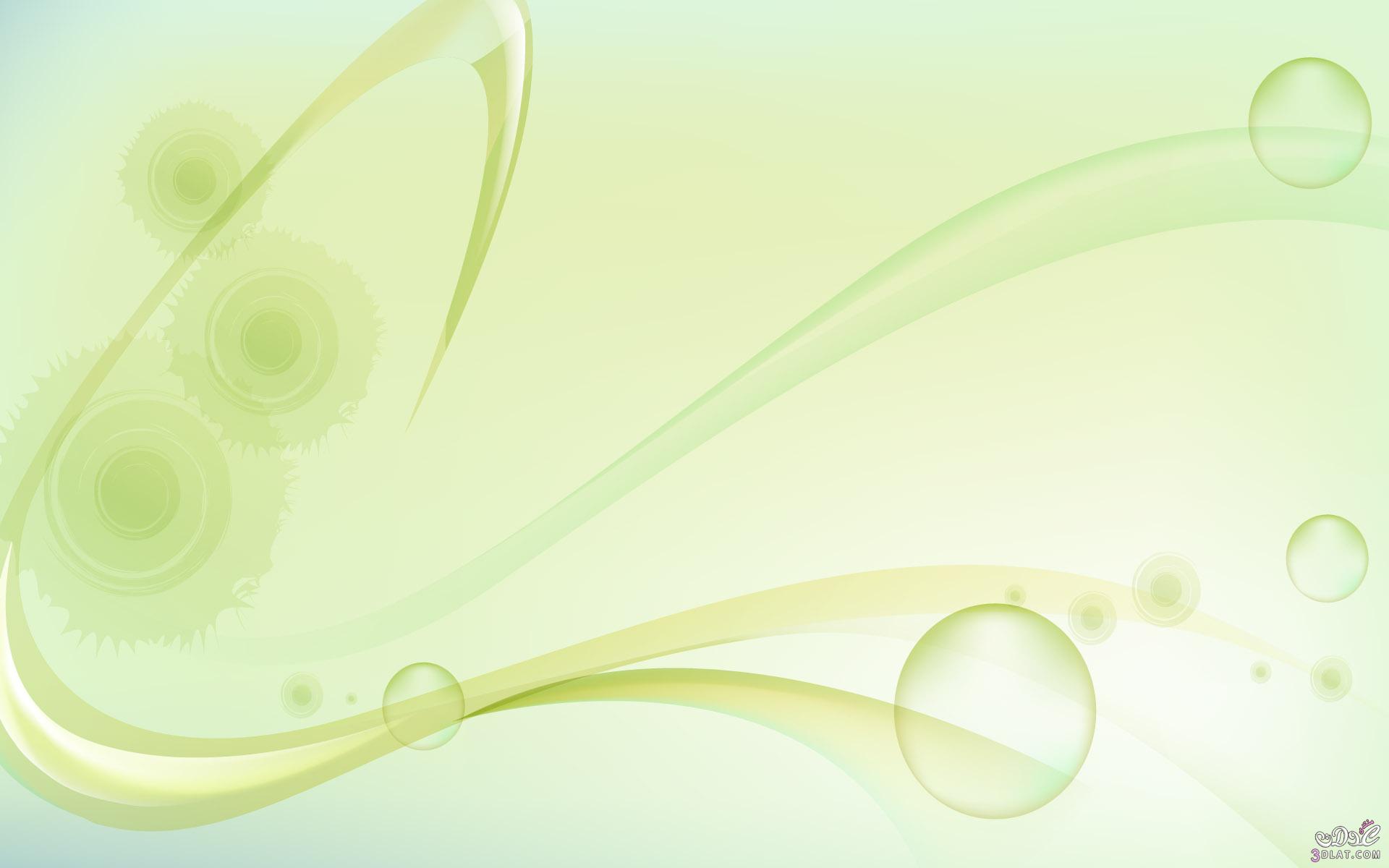 - باع يوما أرضا ب 40 ألف درهم فقسمها في فقراء أقاربه و المهاجرين و أمهات المؤمنين.






- أوصى بكثير من ماله قبل موته للفقراء و لأهل بدر منهم عثمان بن عفان رضي الله عنه (إن مال ابن عوف حلال صفو و إن الطعمة منه عافية و بركة).
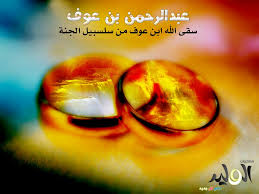 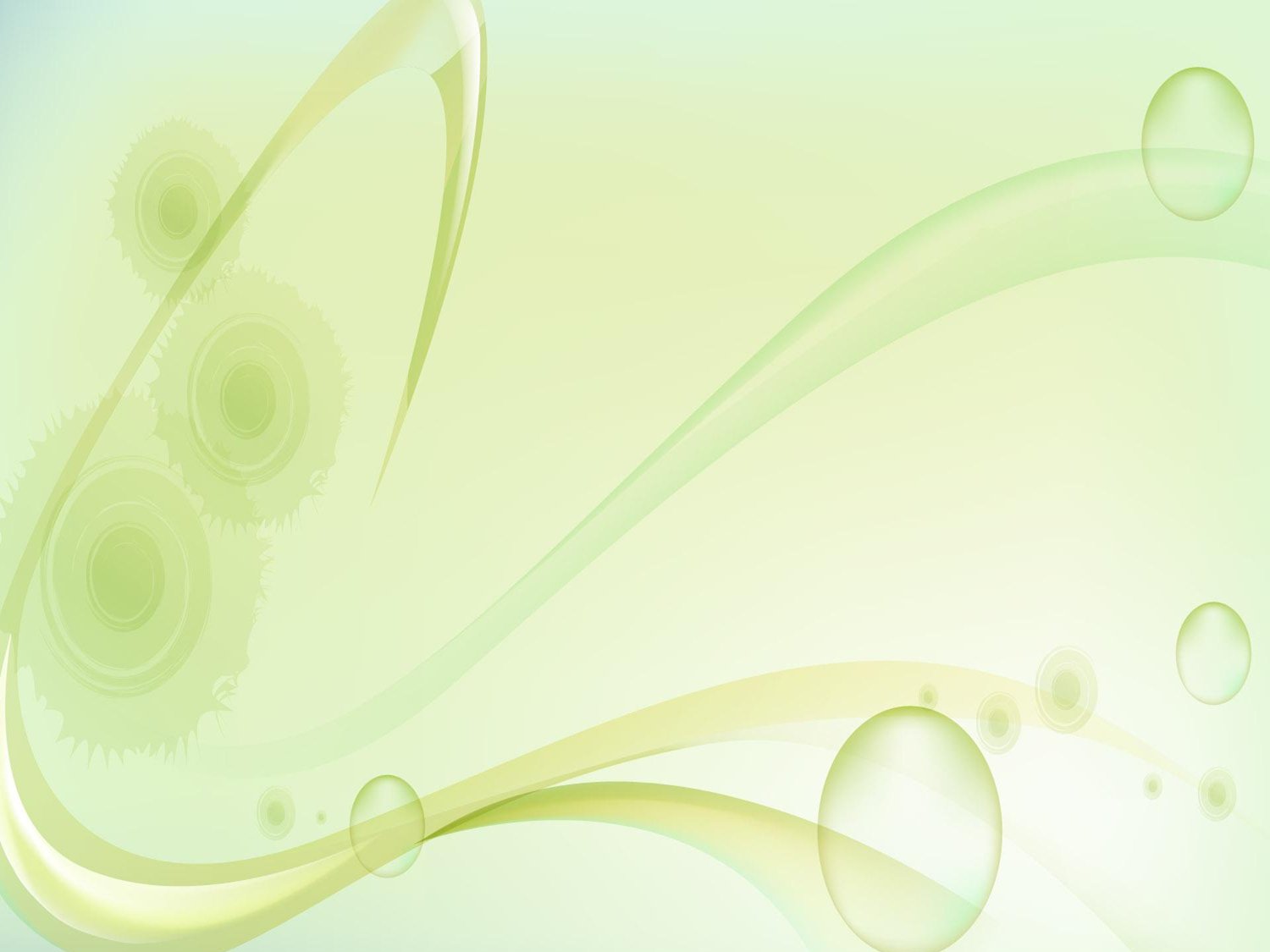 المتواضع الخائف
لا يعرف بين عبيده.
(أعطينا من الدنيا ما أعطينا و قد خشينا أن تكون حسناتنا عجلت لنا).
(ما أرانا أخرنا لما هو خير لنا).
عزله نفسه من الأمر وقت الشورى.
زهده في الإمارة في عهد عثمان : (اللهم إن كان من تولية عثمان إياي هذا الأمر فأمتني قبله).
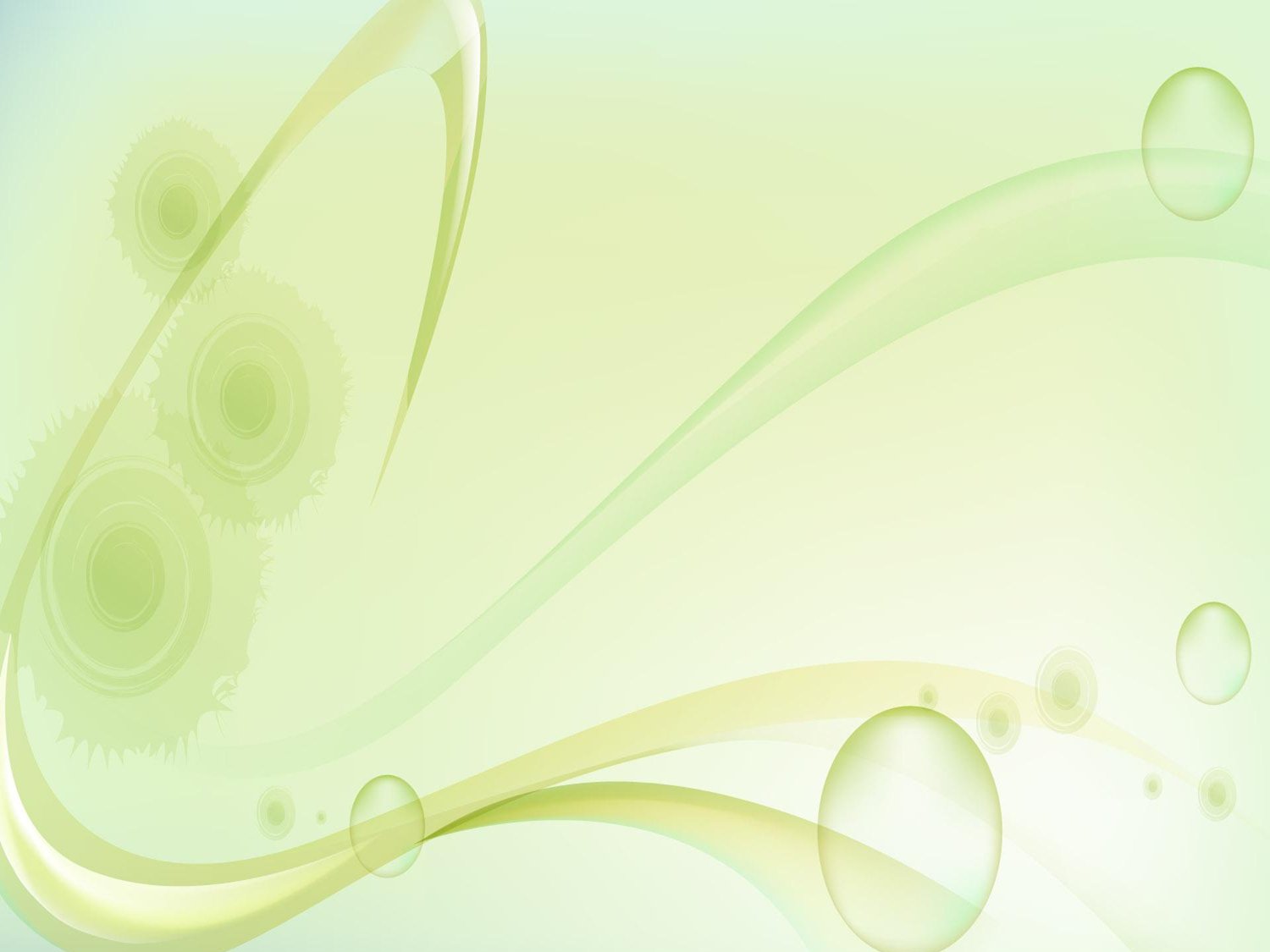 وفاته
توفي سنة 32 هجرية و عمره 75 سنة.
 صلى عليه عثمان رضي الله عنه و دفن بالبقيع.
 قال سعد يوم وفاته : (وا جبـــلاه).
 قال علي كرم الله وجهه : (اذهب يا ابن عوف فقد أدركت صفوها و سبقت رنقها).
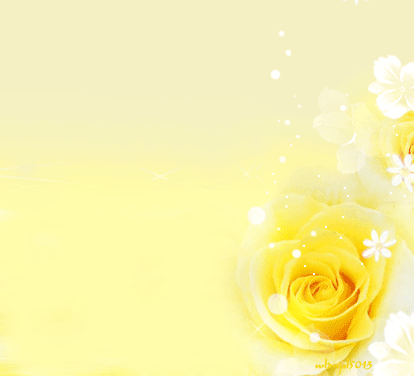 عبد الرحمان ابن عوف
بكى و قال :
 أخشى أن أكون ممن عجلت له طيباته
 في حياته الدنيا،
 و أخشى أن أحتبس عن أصحابي
 بكثرة مالي
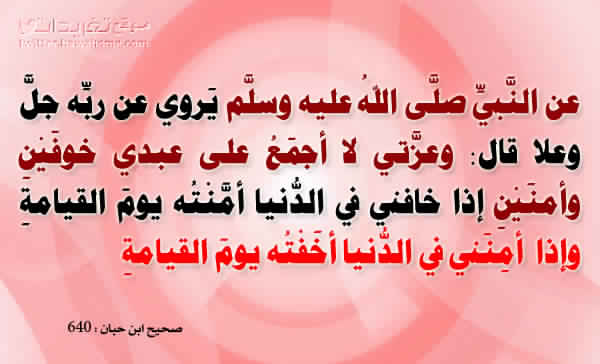